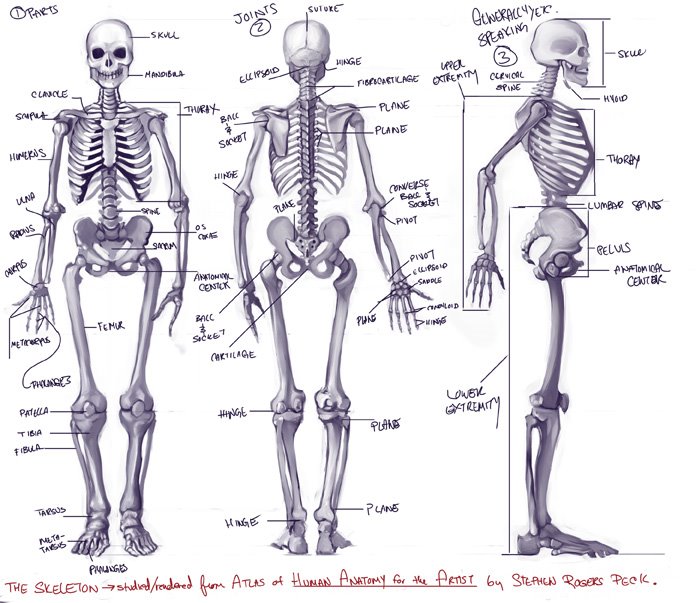 运动系统—骨学总论
Vice-Prof.    Xu  Hao  
Department of human anatomy
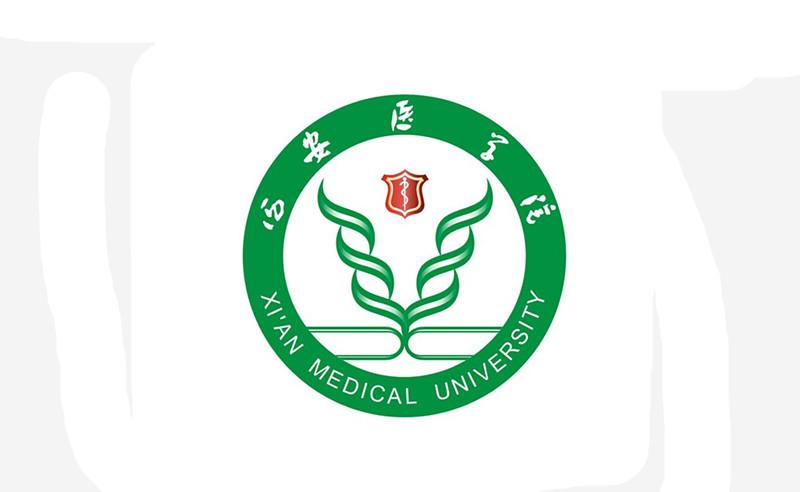 1
运动系统概述
组成：
骨头：构成人体支架，支持体重、保护内脏，并参与运动，充当杠杆
关节：在运动中作为支点，起枢纽作用
肌肉：大多是跨关节的，一起一止，运动中赋予动力
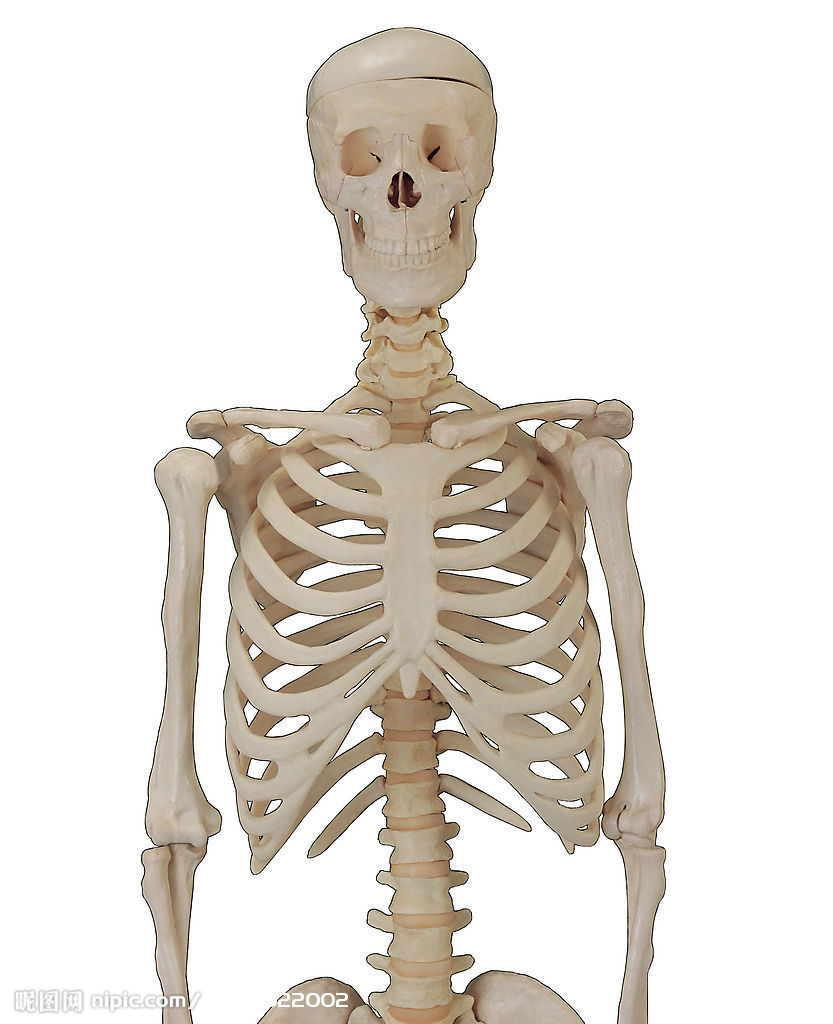 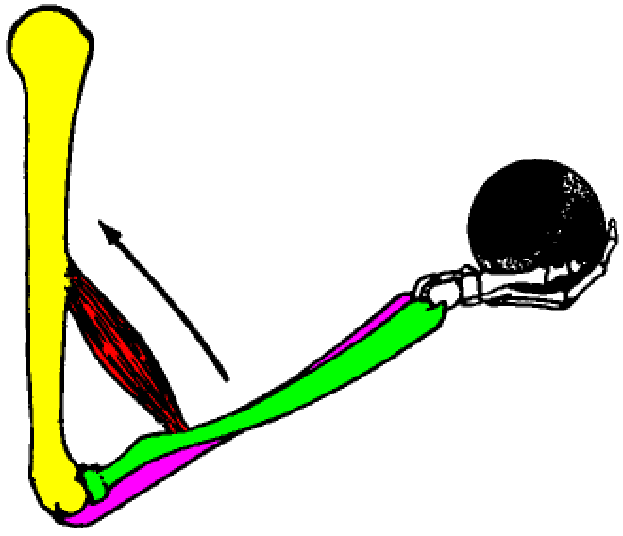 功能：运动，支持和保护
2
一、骨学总论
1、骨的分类
2、骨的构造
3、骨的化学成分和物理性质
4、骨的表面标志
5、骨的发生和发育
6、骨的可塑性
3
骨的数目
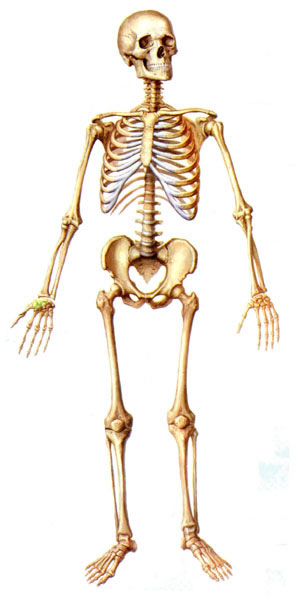 成人共206块
中轴骨（80）
颅骨（29块，含听小骨6块）
躯干骨（51）
附肢骨（126） 
上肢骨（64） 
下肢骨（62）
4
骨的分类
长骨		long bone
短骨		short bone
扁骨		flat bone
不规则骨	irregular  bone
5
长骨
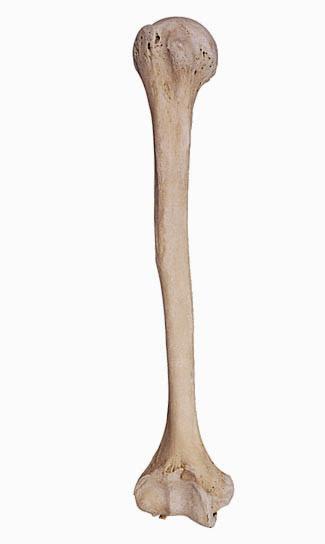 一体两端 
体—骨干，外密中空, 容纳骨髓
两端较膨大—骺, 其表面有关节软骨附着形成关节面，与相邻骨的关节面构成关节
呈管状，主要分布于四肢
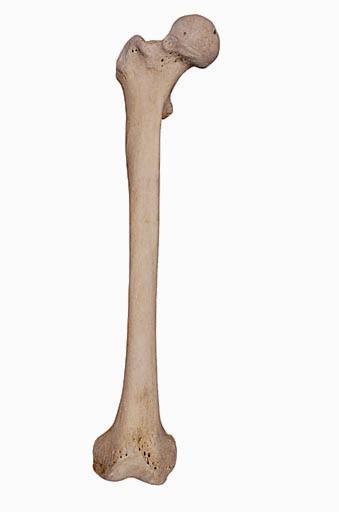 上端
骨体
以运动功能为主
下端
6
短骨
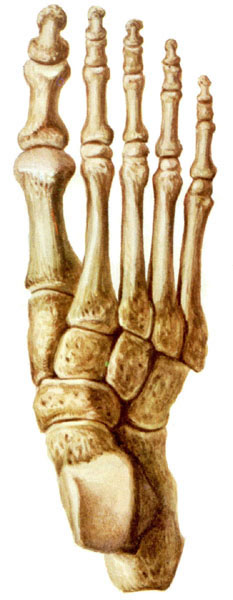 为短柱状或立方形骨，分布于承受压力较大而运动较复杂的部位，如手腕和足的后半部和脊柱等处
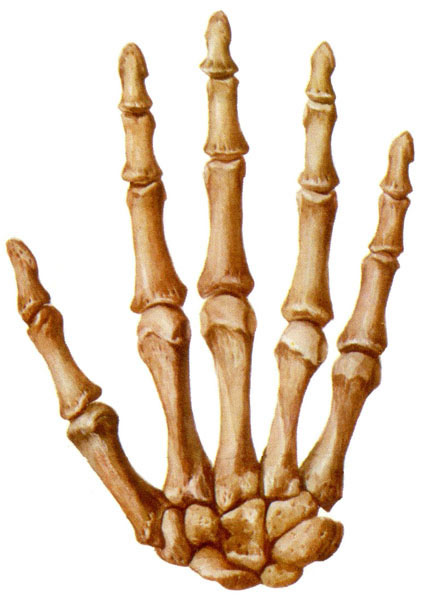 以支持功能为主+复杂运动
7
扁骨
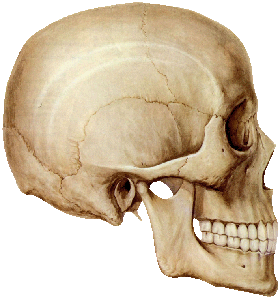 呈板状，主要构成颅腔和胸腔的壁，以保护内部的脏器。扁骨还为肌肉附着提供宽阔的骨面
如肩胛骨和颅骨
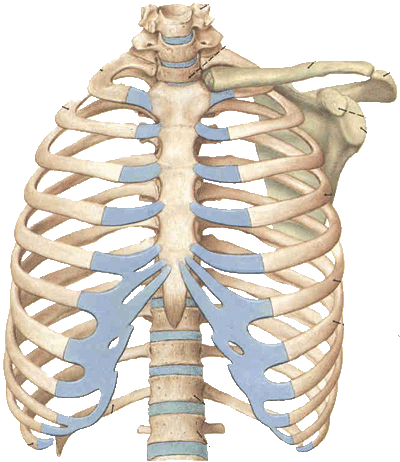 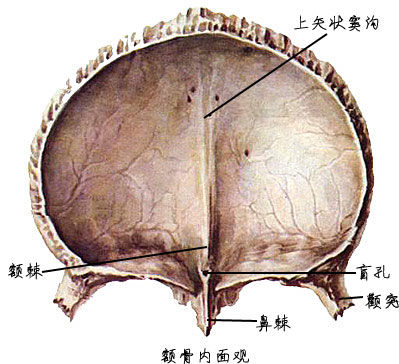 以保护功能为主
8
不规则骨
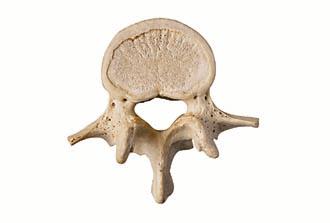 形状不规则且功能多样，有些骨内还生有含气的腔洞叫做含气骨
如 蝶骨、上颌骨等
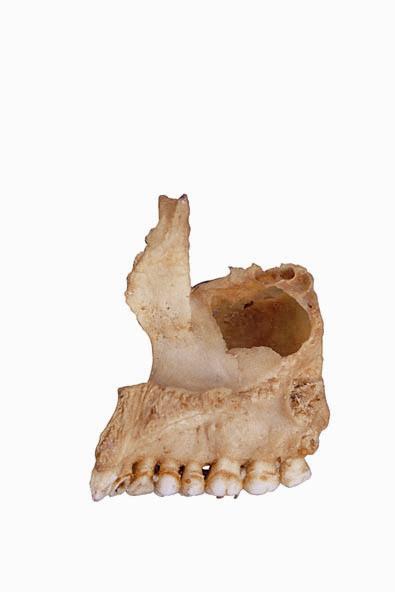 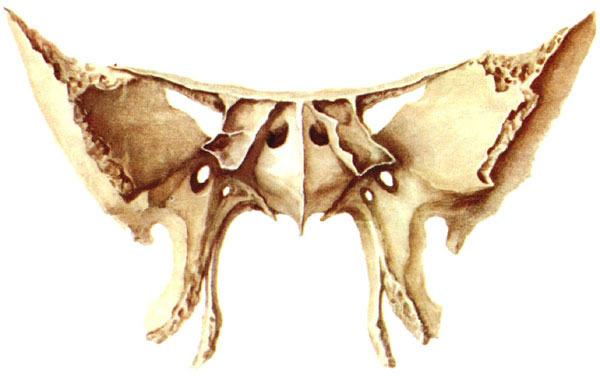 功能多样
9
混合骨
扁骨
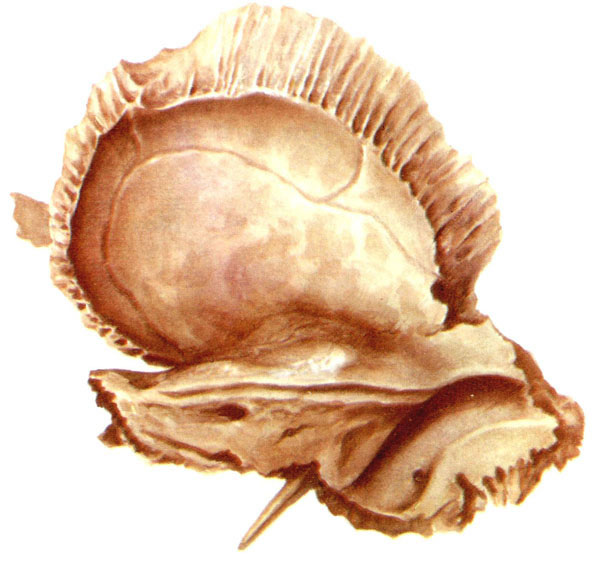 不规则骨
10
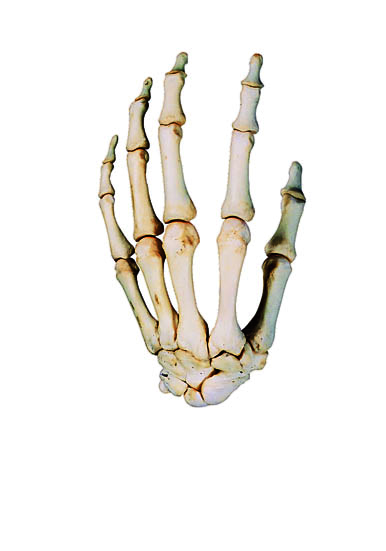 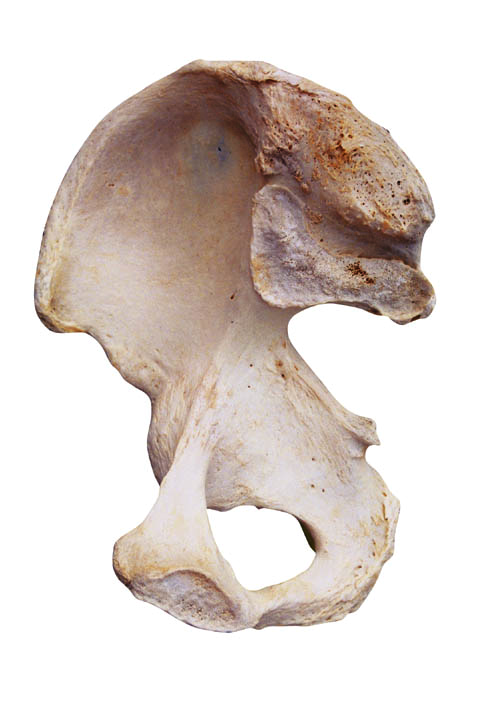 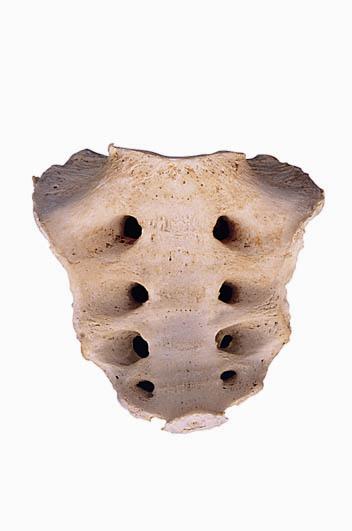 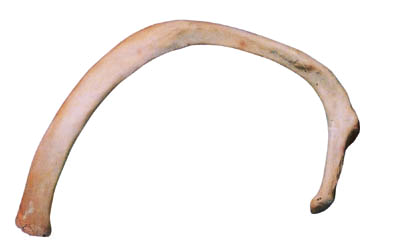 11
骨的构造
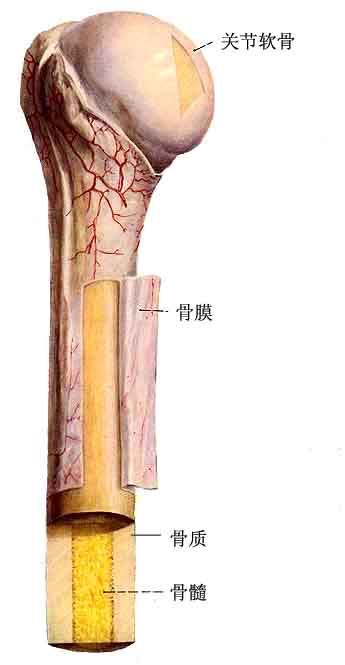 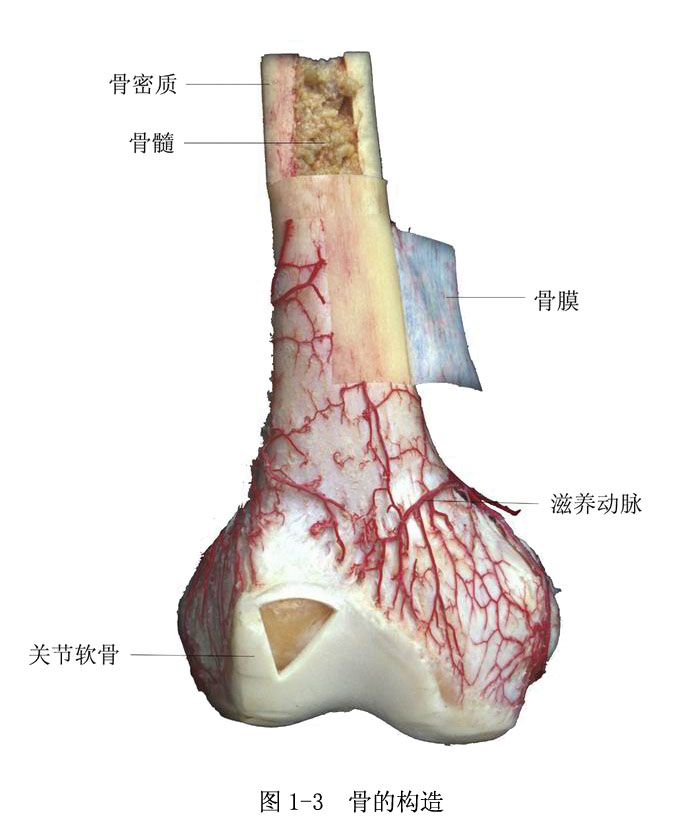 骨质		bone substance
骨膜		periosteum
骨髓		bone marrow
12
骨质
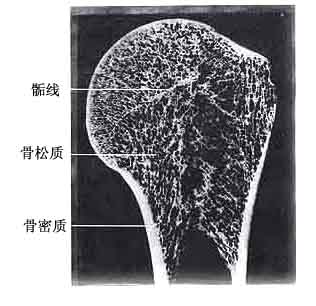 骨密质: 位于表面，致密坚硬，由多层紧密排列的骨板构成
骨松质: 位于内部，由薄骨板即骨小梁互相交织构成立体的网，呈海绵状
板   障: 位与扁骨内，外为骨密质，分别称为内板和外板，中间夹着少量骨松质，叫做板障，骨髓充填其中
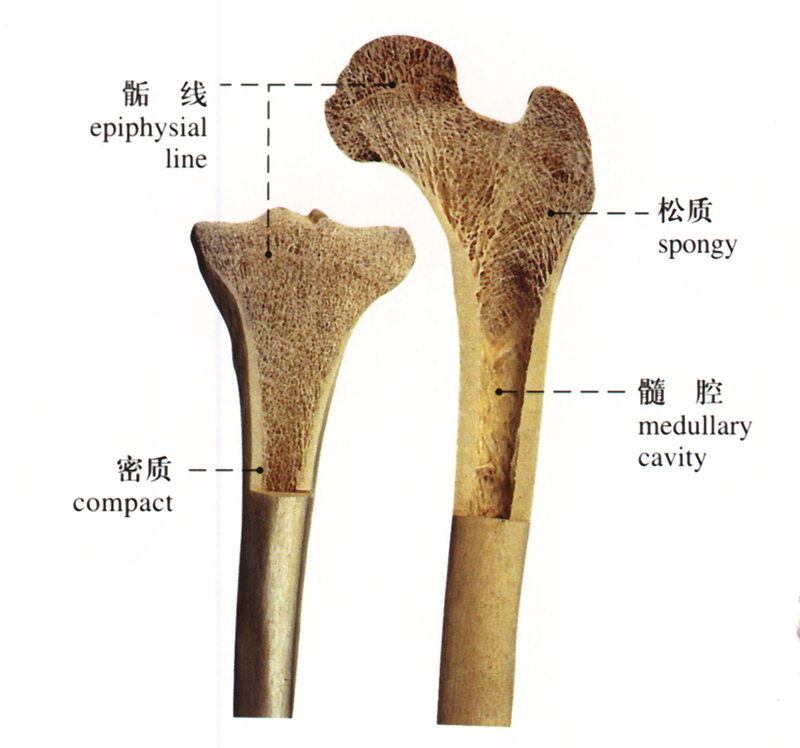 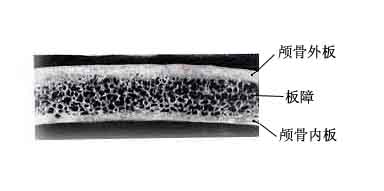 13
骨膜
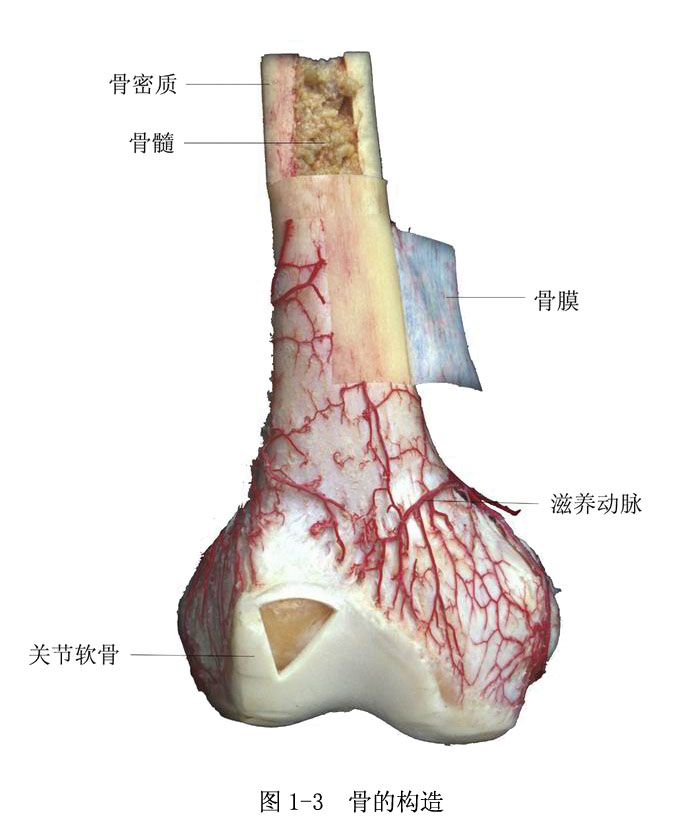 为致密结缔组织，覆于除关节面以外的骨表面
骨膜富含血管、神经，通过骨质的滋养孔分布于骨质和骨髓
骨膜的内层和骨内膜有分化为成骨细胞和破骨细胞的能力
14
骨髓
定义：
充填于骨髓腔和松质间隙内的疏松结缔组织
分类：
红骨髓：具有造血功能，含造血干细胞
黄骨髓：5岁以后长骨骨髓腔内的红骨髓逐渐被脂肪组织所代替而成
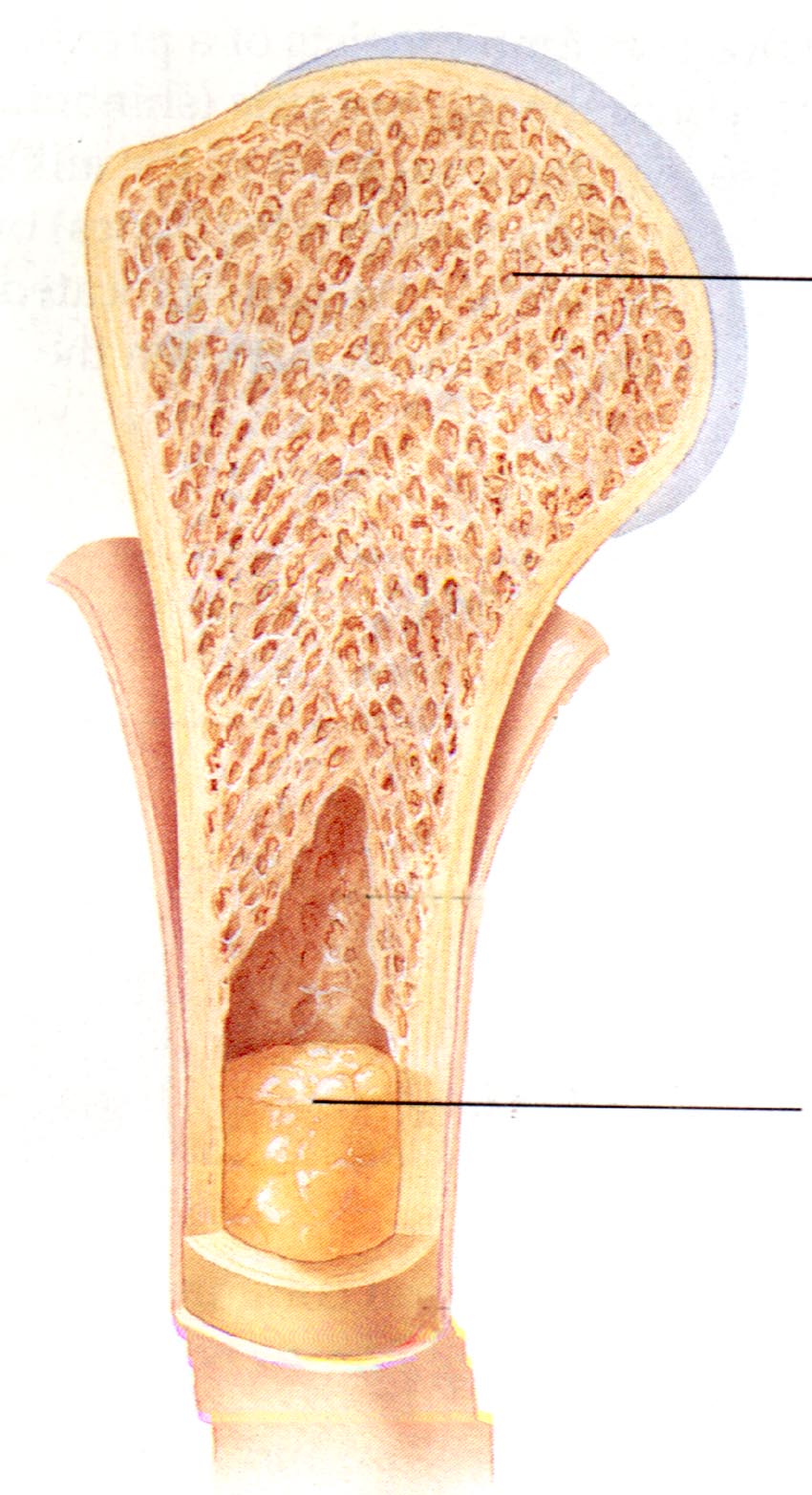 红骨髓
黄骨髓
15
骨髓穿刺及骨髓移植
在何处穿刺抽取红骨髓？
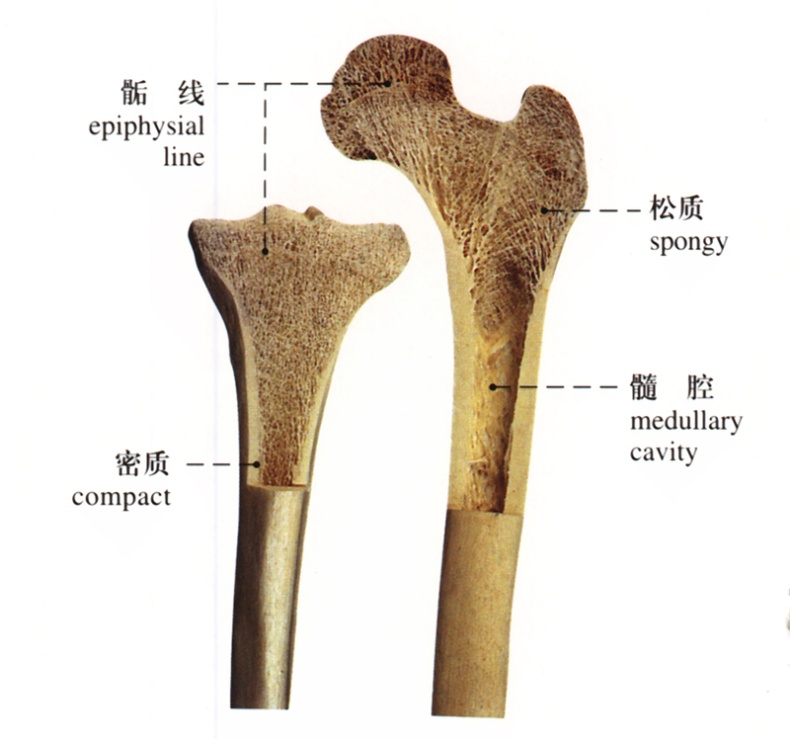 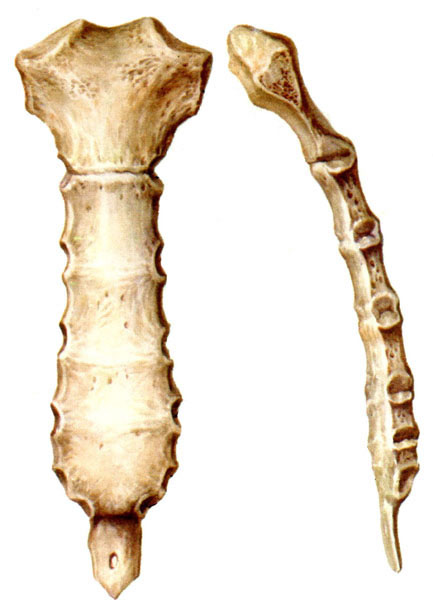 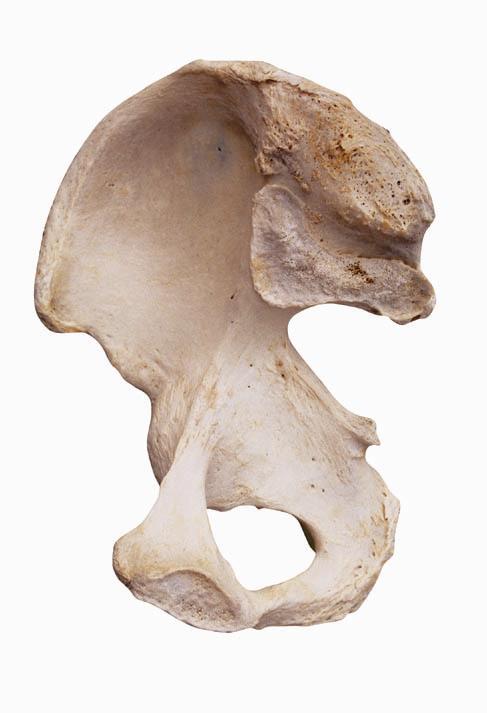 16
17
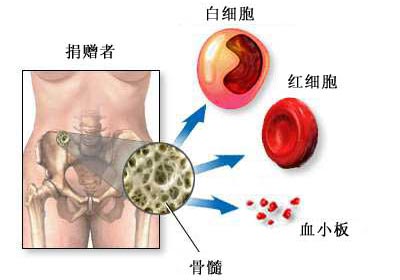 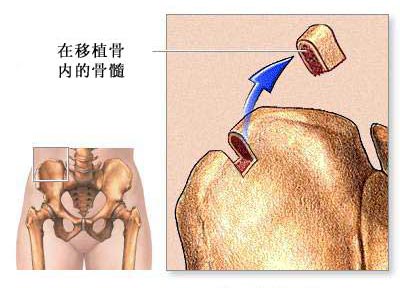 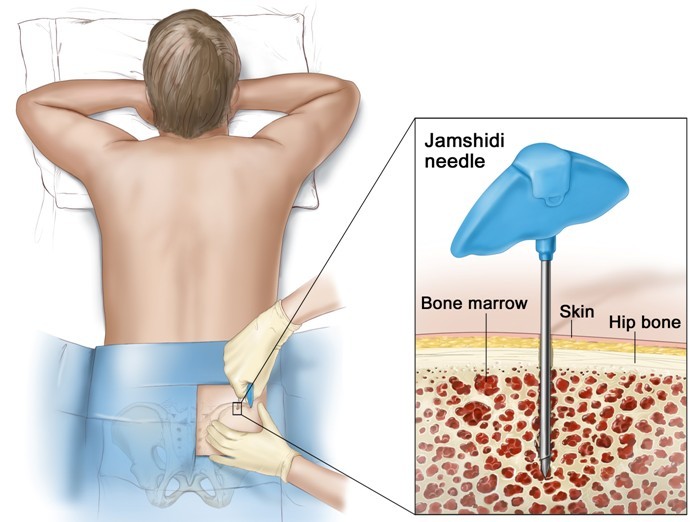 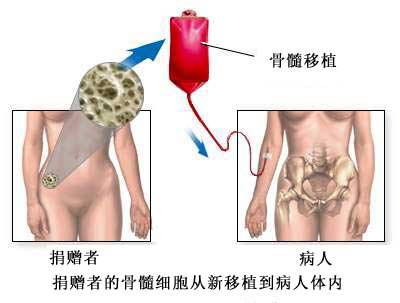 18
骨的表面标志
骨的表面由于肌腱、肌肉、韧带的附着和牵拉，血管、神经通过等因素的影响，形成了各种形态的标志，有些标志可以从体表清楚的看到或摸到，成为临床诊断和治疗中判断人体结构位置的重要根据
19
骨面的突起
上关节突
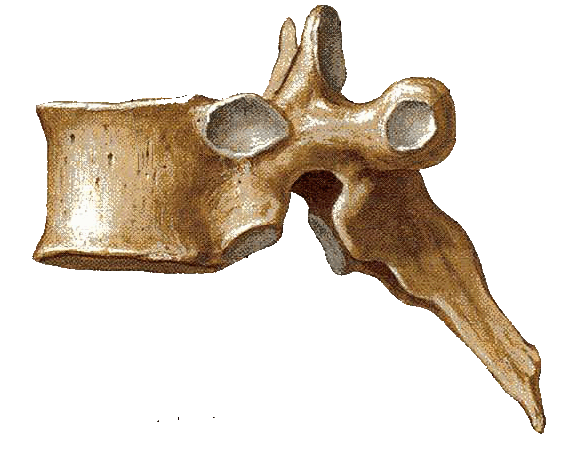 横突
突   明显突出于骨面
棘   末端较尖的突起
粗隆or结节   粗糙隆起
嵴   长形隆起 
线   低而粗涩隆起
转子   有方向扭转的隆起
棘突
下关节突
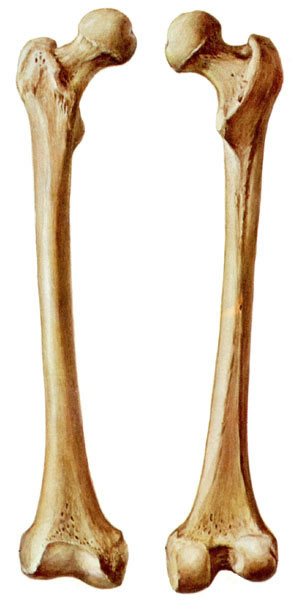 大转子
转子间嵴
转子间线
小转子
臀肌粗隆
由肌腱或韧带的牵拉所致
粗线
20
骨面的凹陷
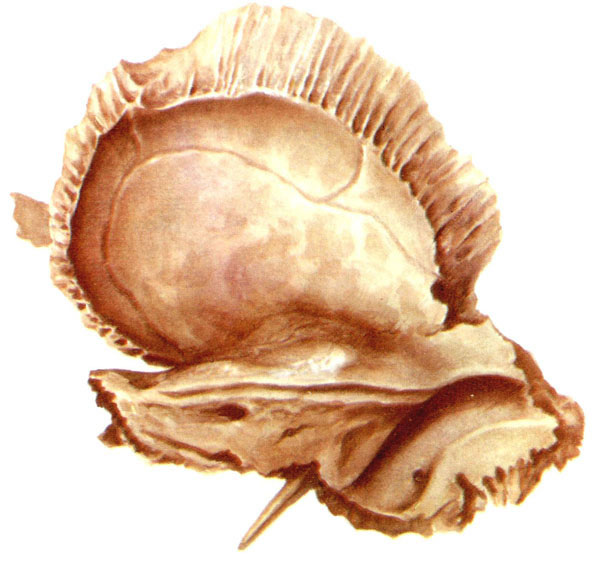 脑膜中
动脉沟
窝  大而浅的光滑凹面
小窝or小凹  略小的凹
沟  长的凹陷
压迹  浅的压痕
三叉神经压迹
岩上窦沟
乙状窦沟
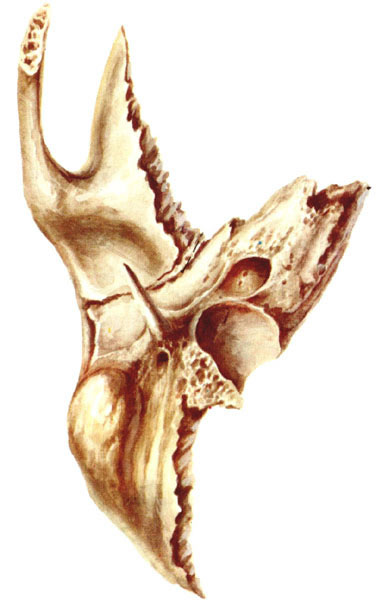 与邻近器官、结构相接触或肌肉附着而形成（血管或神经压迫后形成的沟）
下颌窝
颈静脉窝
21
骶管
骨的腔洞
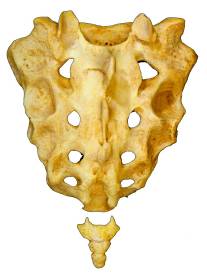 骶后孔
大的空间叫腔、窦、房
较小者叫小房
管or道  长的骨性通道
口or孔  腔或管的开口
裂孔  边缘不完整的孔
骶管裂孔
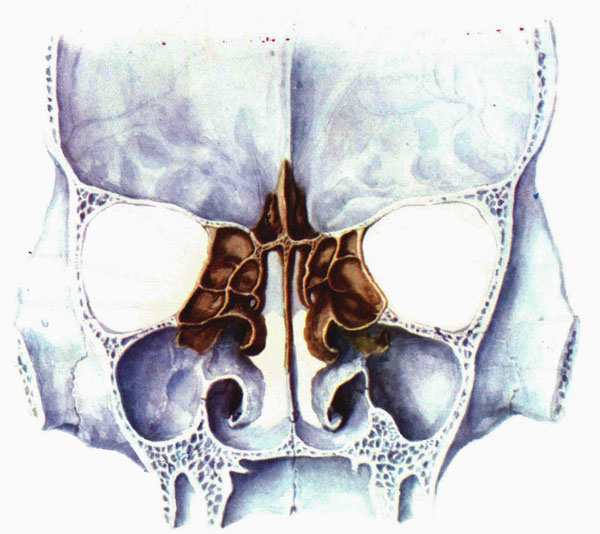 筛小房
上鼻道
中鼻道
眶腔
下鼻道
容纳某些结构或空气
或由于某些结构穿行所形成
上颌窦
22
骨端的标志
股骨头
股骨颈
外侧髁
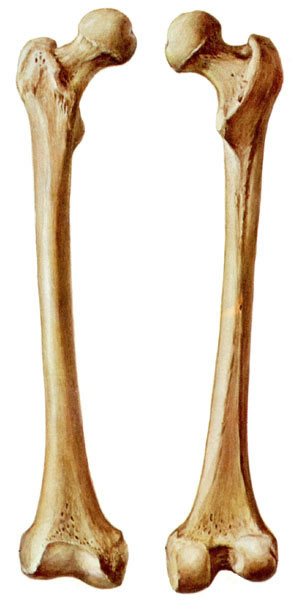 头or小头   明显骨端圆形的膨大，		        多为被覆着软骨的关节面
颈     头下方较狭窄的细部
髁     椭圆形的膨大
上髁  髁的最突出的部分
内侧髁
腓骨头
腓骨颈
胫骨粗隆
内上髁
外侧髁
头和髁常具有关节面
上髁则往往有韧带或肌肉附着
23
骨端的标志
肩胛切迹
上角
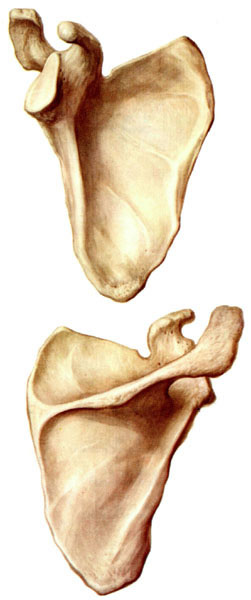 较平滑的骨面—面，是肌肉的附着处；骨的边缘—缘，缘的缺口或凹入—切迹    (血管、神经或肌腱的通过处)
肩胛冈
内侧缘
外侧缘
冈下窝
下角
24
骨的发生和发育
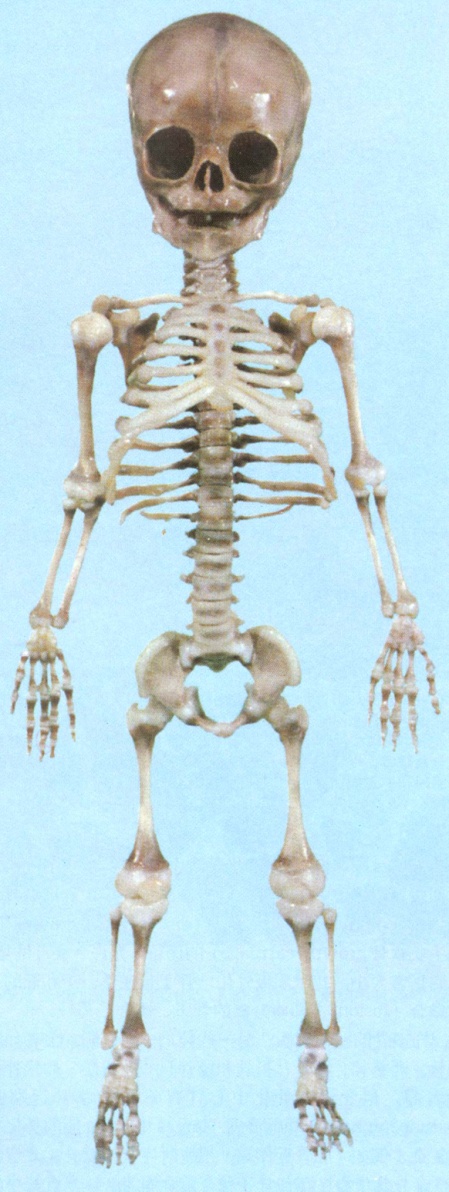 胚胎第8~9周，中胚层的间充质以两种方式发育成骨
膜内成骨：中胚层的间充质→形成膜状→骨化成骨	如锁骨、顶骨
软骨内成骨:中胚层的间充质→软骨→骨化成骨
	      如长骨
25
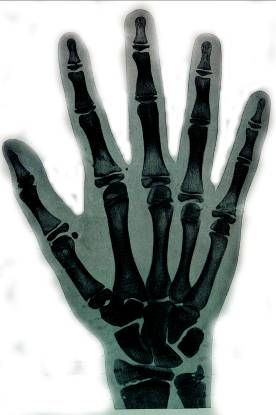 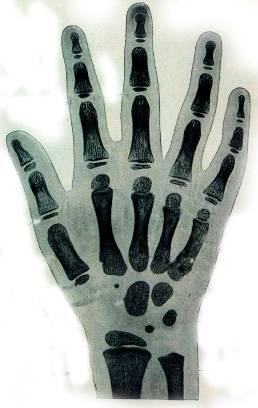 成年手骨
未成年手骨
26
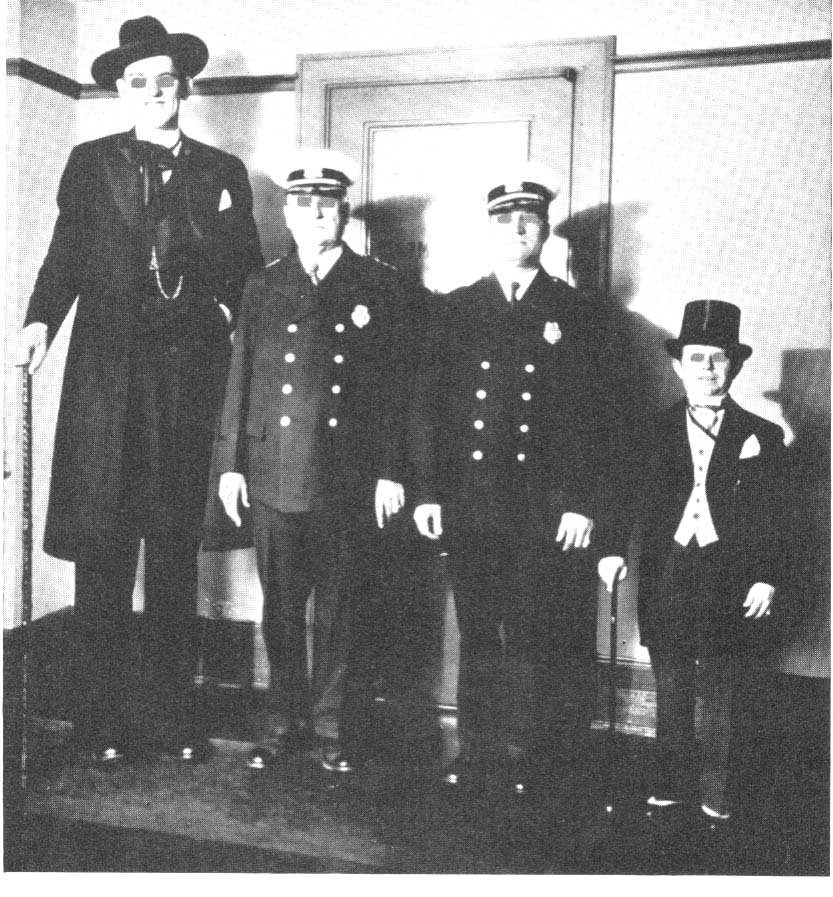 骨的长粗靠骨膜,   长长靠骺软骨
27
骨的可塑性
骨的基本形态是由遗传因子调控的，但环境因素对骨生长发育也有影响。影响骨生长发育的因素有神经、内分泌、营养、疾病及其它物理、化学因素等
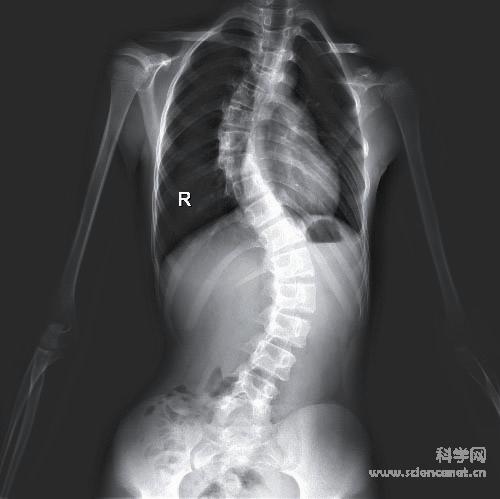 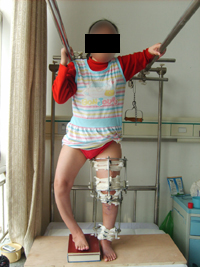 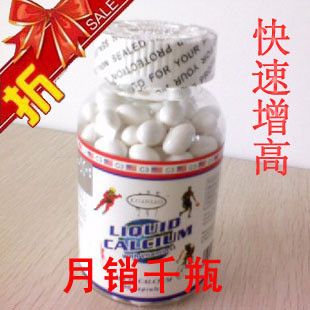 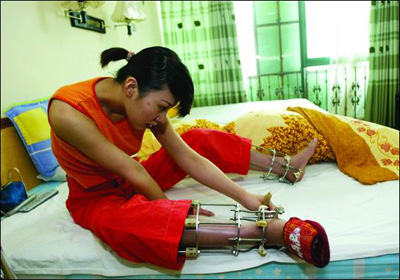 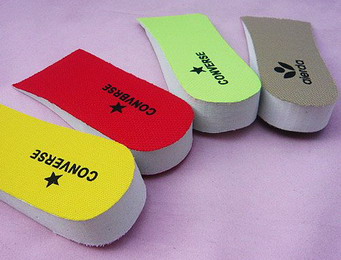 28
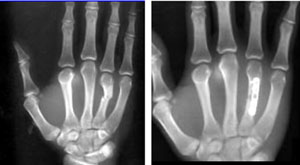 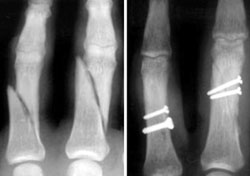 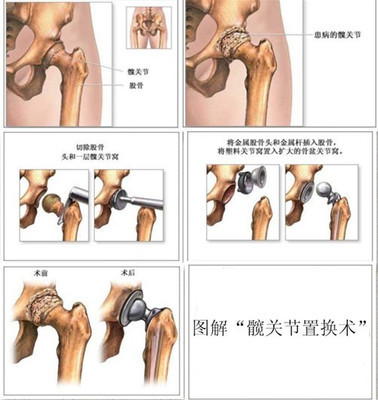 29
二、全身各骨概述
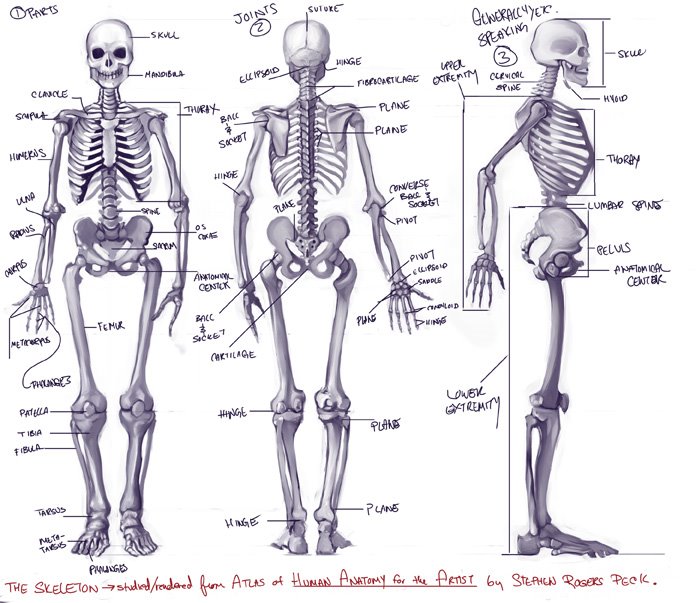 30
颅骨23块
听小骨3对
一、颅
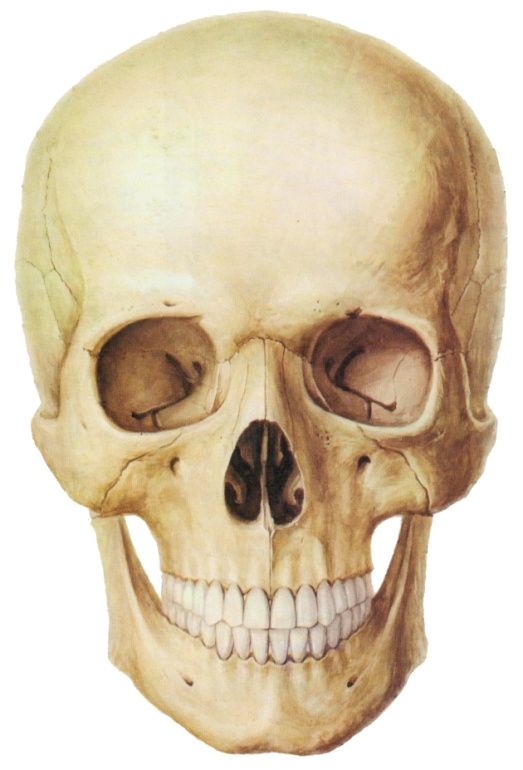 额骨
顶骨
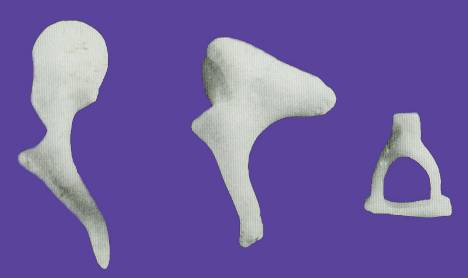 1. 脑颅骨8块
蝶骨
额骨	1
顶骨	2
蝶骨	1
筛骨	1
颞骨	2
枕骨	1
筛骨
锤骨、砧骨及镫骨
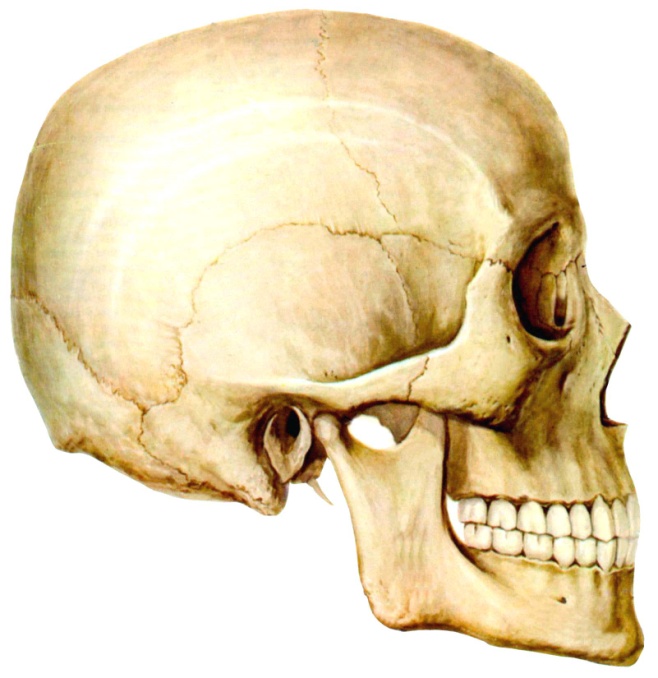 额骨
顶骨
蝶骨
筛骨
颞骨
枕骨
31
2.顶骨 (2)
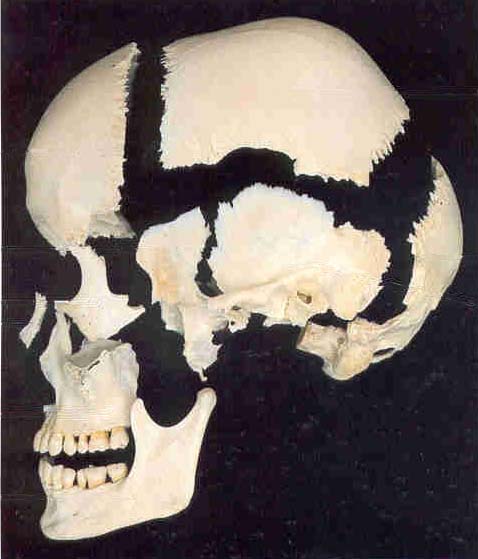 1.额骨
3.枕骨
32
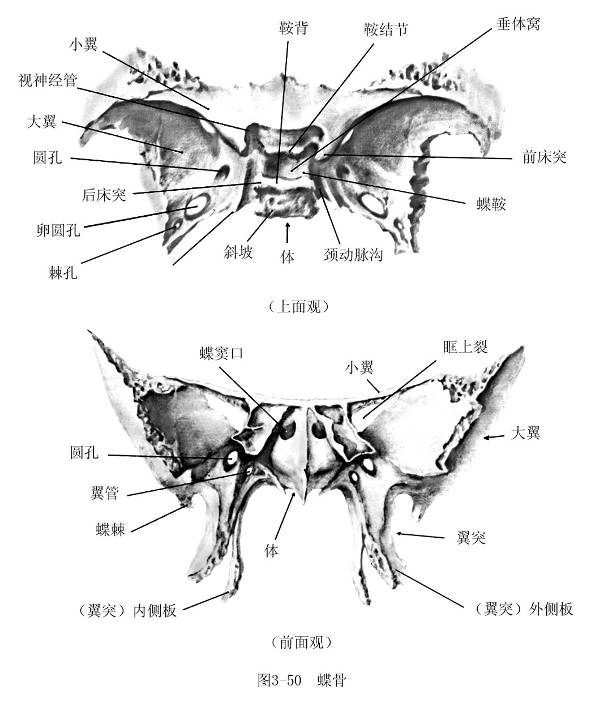 4. 蝶  骨 一体两翼，形似蝴蝶，居颅底中央
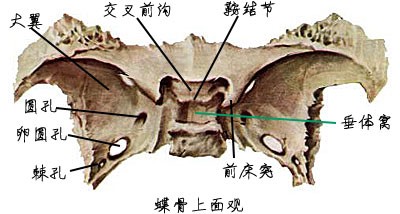 体
蝶鞍、垂体窝、蝶窦
小翼
视神经管、视交叉沟
大翼
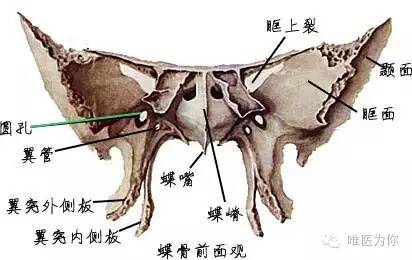 圆孔、卵圆孔、棘孔
颈动脉沟
眶上裂
翼突
内侧板、外侧板
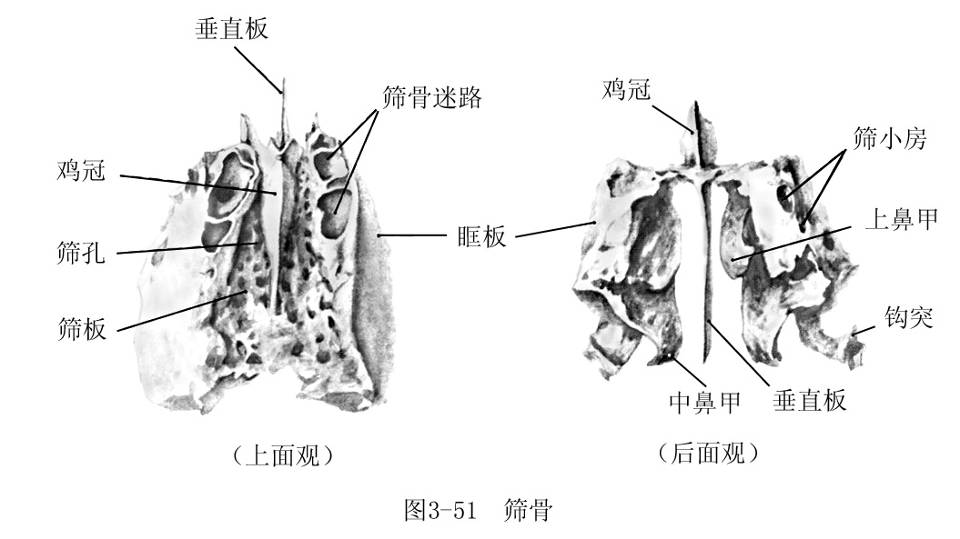 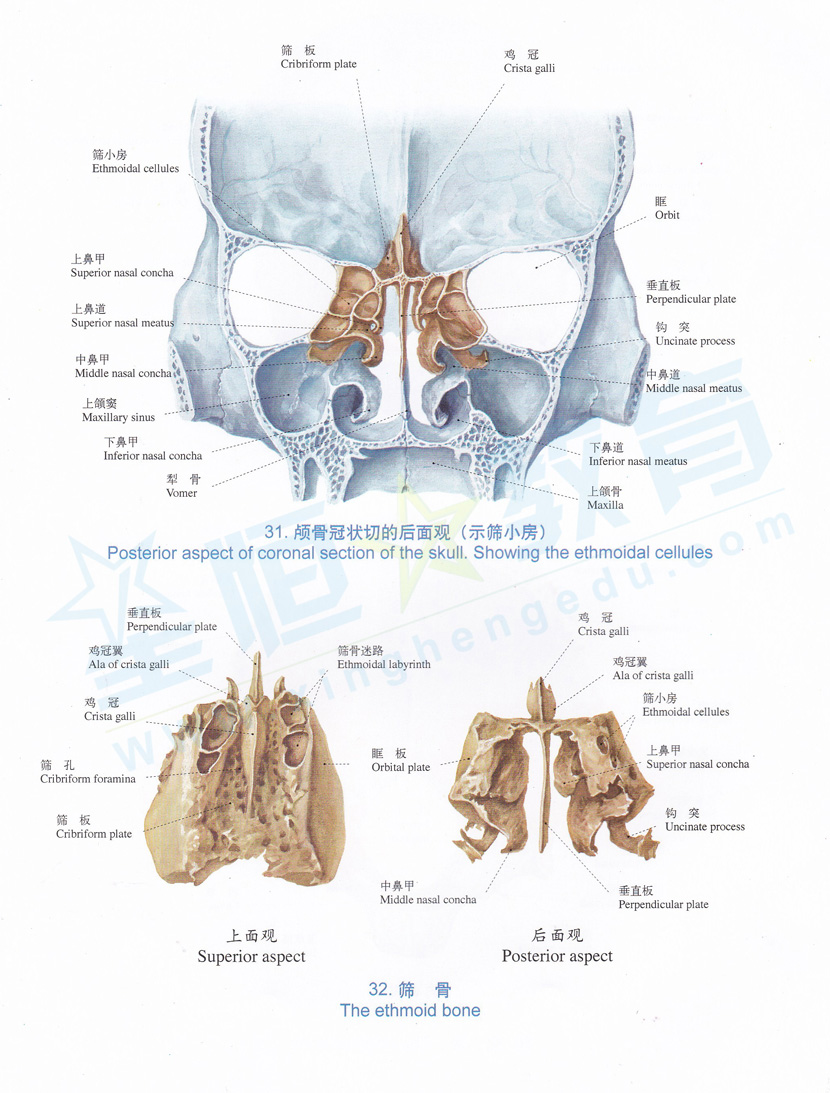 5. 筛骨
筛板:  筛孔、鸡冠
垂直板:  鼻中隔
筛骨迷路：筛窦、眶板、上鼻甲、中鼻甲
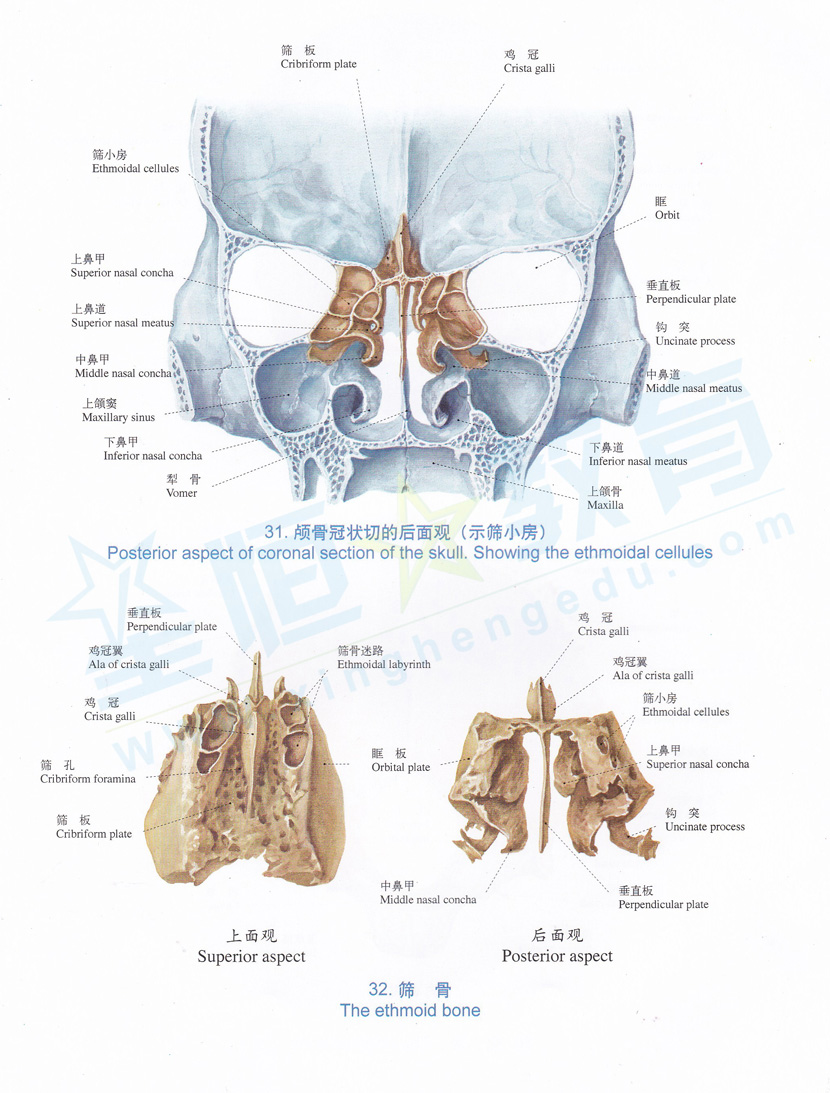 6．颞骨  （2）
鳞部 

鼓部   

岩部（锥部）
脑膜中动脉沟 
颧突 
下颌窝
位于下颌窝后方，为弯曲的骨片。从前、下、后三面围绕外耳道
茎突 
乳突 
茎乳孔
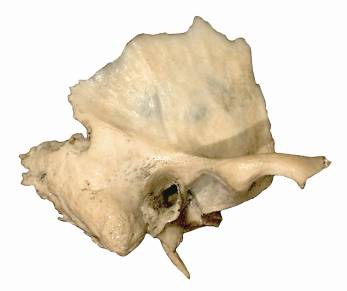 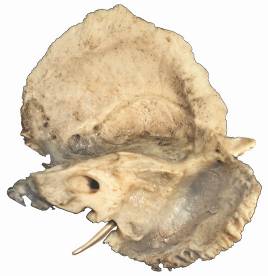 鳞部
内耳门
鼓部
外耳门
乳突孔
岩部（锥体）
乳突
茎突
35
[Speaker Notes: 4．颞骨temporal  bone（图 1-18）参与构成颅底和颅腔侧壁，形状不规则，以外耳门为中心分三部：
  （1）鳞部squamous  part：位于外耳门前上方，呈鳞片状。内面有脑回的压迹和脑膜中动脉沟；外面光滑，前下部有伸向前的颧突，与颧骨的颞突构成颧弓，颧突根部下面的深窝称下颌窝mandibular fossa,窝前缘特别突起，称关节结节articular tubercle。
  图1-15额骨（前面）
     前面  后面     图1-16 筛骨
     前面     上面  图1-17 蝶骨（上面）
         外面  内容         图1-18 颞骨
  （2）鼓部tympanic part：位于下颌窝后方，为弯曲的骨片。从前、下、后三面围绕外耳道。
  （3）岩部（锥体）petrous part (pyramid)：呈三棱锥形，尖指向前内，对着蝶骨体的前面有光滑的三叉神经压迹，底与颞鳞、乳突部相接。岩部前面朝向颅中窝，中央有弓状隆起，隆起前外下方较薄骨板，称鼓室盖。后面中央部有一大孔，称内耳门internal  acoustic  pore，通入内耳道。下面凹凸不平，中央有颈动脉管外口，向前内通入颈动脉管carotid  cana1。此管先垂直上行，继而折向前内，开口于岩部尖，称颈动脉管内口。颈动脉管外口后方的深窝是颈静脉窝，该窝与枕骨共同围成颈静脉孔。茎突styloid  process是位于颈动脉管外口的后外侧的细长骨突。颞骨岩部后分位于外耳门后方肥厚的突起，称乳突mastoid  process，内有许多腔隙称乳突小房，茎突根部与乳突根部之间有茎乳孔sty1omastoid  foramen。
5．枕骨occipital  bone位颅的后下部，呈勺状。前下部有枕骨大孔foramen  magnum。枕骨借此孔分为4部。前为基底部，后为枕鳞，两侧为侧部。侧部的下方有椭圆形关节面，称枕髁。
6．顶骨parieta1  bone外隆内凹，呈四边形，位颅顶中部，左右各一。]
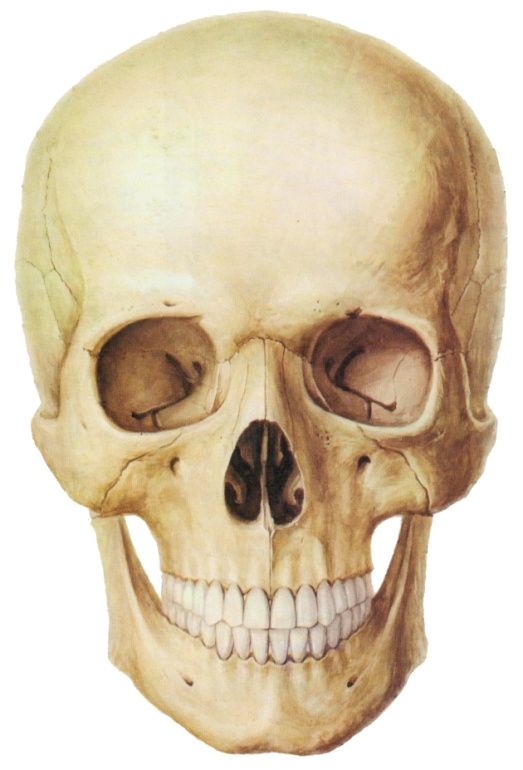 2. 面颅骨15块
鼻骨
9种15块
泪骨
颧骨
鼻骨         2
泪骨         2
颧骨         2
上颌骨     2
下鼻甲     2
下颌骨     1
腭骨         2
犁骨         1
舌骨         1
下鼻甲
上颌骨
下颌骨
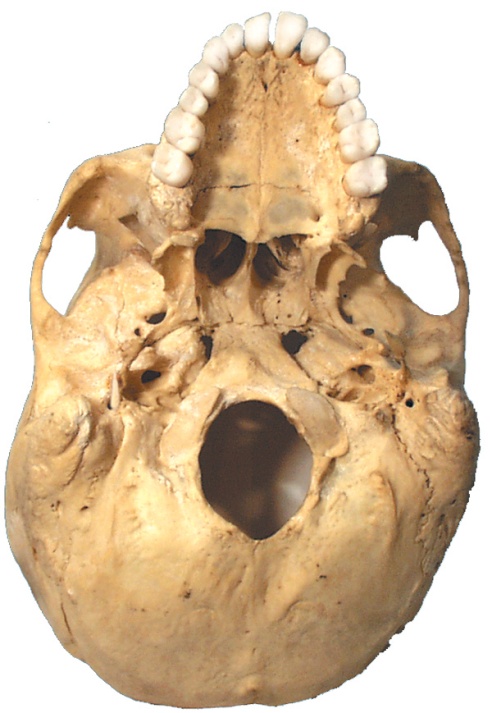 上颌骨
腭骨
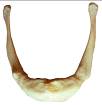 犁骨
舌骨
面颅骨围成眶腔、鼻腔和口腔
36
上颌骨：一体四突
前面：眶下孔、尖牙窝
颞下面：牙槽孔
眶面：构成眶下壁，矢状位眶下沟
鼻面：构成鼻腔外侧壁、后有上颌窦裂孔
上颌窦
额突
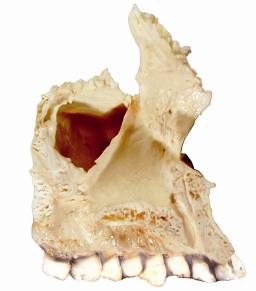 颧突
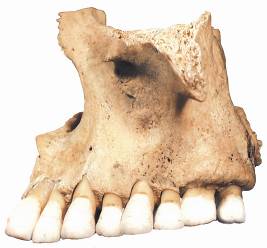 眶下孔
四突：
 额突—    接额骨、鼻骨和泪骨，突向上方
 颧突—    接颧骨，伸向外
 牙槽突— 容纳上颌牙牙根
 腭突—    内侧水平，与对侧腭突组成硬腭前份
牙槽突
37
[Speaker Notes: 4．上颌骨maxi11，（图1-21）成对，构成颜面的中央部，几乎与全部面颅骨相接，可分：1体和4突。
     外面   内面图1-21上颌骨 上颌体：内含上颌窦，分前面、颞下面、眶面及鼻面。前面上分有眶下孔infraorbital foramen，孔下方凹陷，称尖牙窝。颞下面朝向后外，中部有几个小的牙槽孔。眶面构成眶的下壁，有矢状位的眶下沟，向前下连于眶下管。鼻面构成鼻腔外侧壁，后分有大的上颌窦裂孔，通入上颌窦，前分有纵行的泪沟。
     额突fronta1  process突向上方，接额骨、鼻骨和泪骨；颧突zygomatic  process伸向外侧，接颧骨；牙槽突alveolar  process由体向下伸出，其下缘有牙槽，容纳上颌牙牙根。
     腭突palatine process由体向内水平伸出，于中线与对侧腭突结合，组成骨腭的前分。]
下颌骨：一体两支
上缘：牙槽弓，容纳下颌牙牙根
下缘：下颌底
内面：两对颏棘，二腹肌窝，下颌下腺窝
外面：颏隆凸
颏孔（第二前磨牙槽下方，内经下牙槽神经）
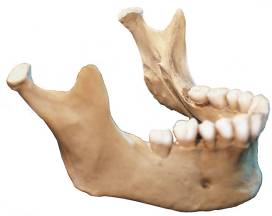 髁突
冠突
下颌头
下颌支
下颌孔
咬肌粗隆
下颌支：
冠突（前）
髁突（后）
下颌孔（内行下牙槽神经，通颏孔）
下颌角（支与体相接处）
下颌角
颏孔
下颌体
38
[Speaker Notes: 1．下颌骨mandible  （图1-19）为面颅骨最大者，分一体两支。①下颌体为弓状骨板，有上、下两缘及内、外两面。下缘圆钝，为下颌底；上缘构成牙槽弓，有容纳下颌牙牙根的牙槽。体外面正中凸向前为颏隆凸。前外侧面有颏孔menta1 foramen。内面正中有二对小棘，称颏棘。其下外方有一椭圆形浅窝，称二腹肌窝。②下颌支ramus  of  mandible是由体后方上耸的方形骨板，末端有两个突起，前方的称冠突，后方的称髁突，两突之间的凹陷为下颌切迹。髁突上端的膨大为下颌头head  of  mandib1e，与下颌窝相关节，头下方较细处是下颌颈neck  of mandib1e。下颌支后缘与下颌底相交处，称下颌角ang1e  of  mandible。下颌支内面中央有下颌孔mandibular  foramen，孔的前缘有伸向上后的骨突，称下颌小舌。
2．舌骨hyoid  bone  （图1-20）居下颌骨下后方，呈马蹄铁形。中间部称体，向后外延伸的长突为大角，向上的短突为小角。大角和体都可在体表扪到。
   外侧面    内侧面  图1-19下颌骨          图1-20舌骨
  3．犁骨vomer为斜方形小骨片，组成鼻中隔后下分。]
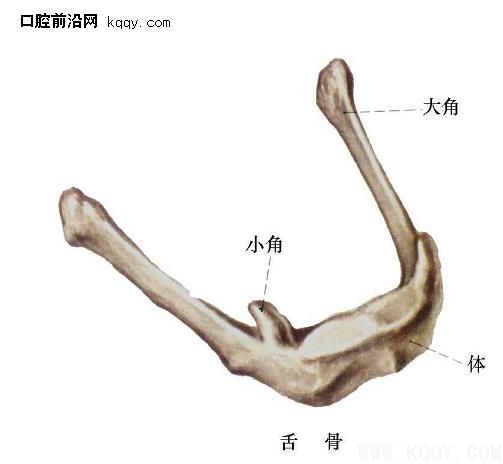 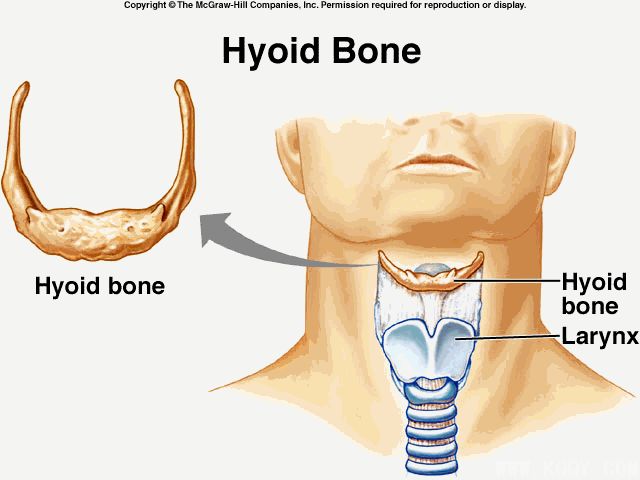 舌骨
     居下颌骨后下方，呈马蹄状。中间部称体，    向后外延伸的长突为大角，向上的短突为小角
39
犁骨
形成鼻中隔的下半部份。 犁骨的下缘与中隔软骨形成关节,而将鼻子分成左右鼻孔,它的上缘与筛骨的垂直板相接
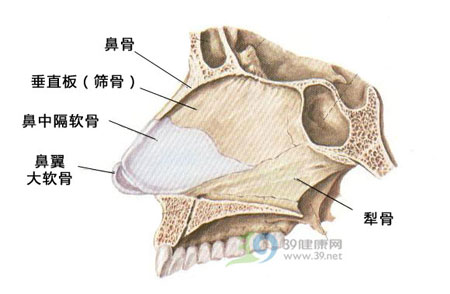 40
颅的整体观
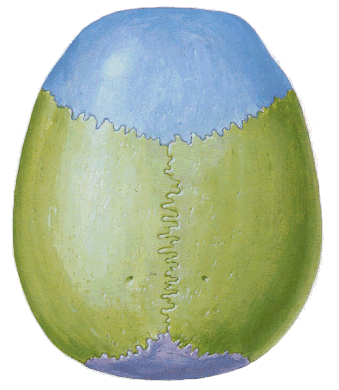 1．颅顶面观 ：
	冠状缝	矢状缝	人字缝	额结节	顶结节
额骨
冠状缝
顶骨
矢状缝
人字缝
枕骨
41
[Speaker Notes: （三）颅的整体观
除下颌骨和舌骨外，其他诸颅骨借膜、软骨和骨牢固结合成一整体，没有活动。全颅的形态特征，对临床应用极为重要。
1．颅顶面观  呈卵圆形，前窄后宽，光滑隆凸。顶骨中央最隆凸处，称顶结节。额骨与两侧顶骨连接构成冠状缝 coronasl suture。两侧顶骨连接为矢状缝sagitta1 suture，两侧顶骨与枕骨连接成人字缝1ambdoid suture。矢状缝后分两侧常各有一小孔，称顶孔。
2．颅后面观  可见人字缝和枕鳞。枕鳞中央又一隆起称枕外隆凸 external occipital protuberance。隆凸向两侧的弓形骨嵴称上项线，其下方有与上项线平行的下项线。]
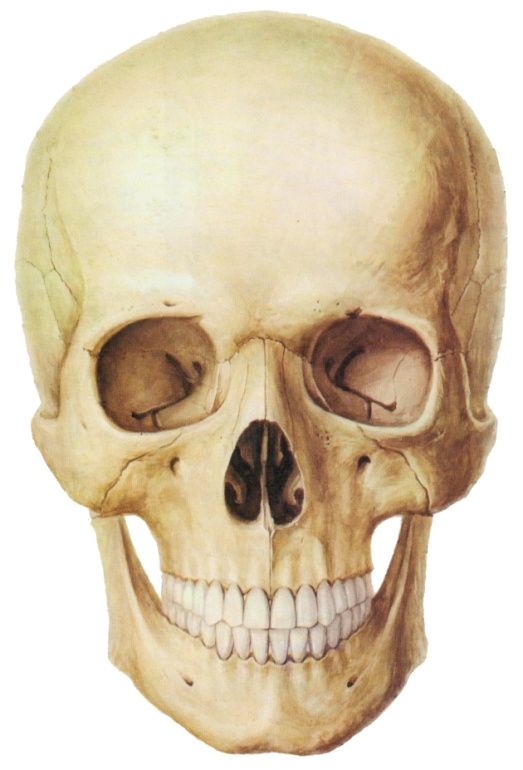 顶骨
视神经管
泪囊窝
泪骨
眶下沟
眶下裂
眶下孔
上颌骨
下鼻甲
2．颅前面观
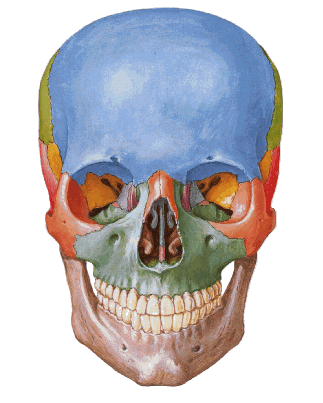 额区
额结节
眶
眉弓
骨性鼻腔
骨性口腔
额骨
顶骨
眶上切迹
眉弓
泪囊窝
视神经管
眶下裂
眶下沟
眶下孔
上颌骨
颧弓
下鼻甲
下颌骨
42
[Speaker Notes: 6．颅前面观（图1-27）分为额区、眶、骨性鼻腔和骨性口腔。
（1）额区：为眶以上的部分，由额鳞构成。两侧可见隆起的额结节，结节下方有与眶上缘平行的弓形隆起，称眉弓。左右眉弓间的平坦部，称眉间。眉弓与眉间均为重要的体表标志。
（2）眶orbit：为底朝前外，尖向后内的一对四棱锥形深腔，可分上、下、内侧、外侧四壁，容纳眼球及附属结构。
1）底：即眶口，略呈四边形，向前下外倾斜。眶上缘中内1／3交界处有眶上孔或眶上切迹，眶下缘中分下方有眶下孔。
      图1-26 翼腭窝
  图1-27 颅前面观
2）尖：指向后内，尖端有一圆形的视神经管口，借此管眶向后通颅中窝。
3）上壁：由额骨眶部及蝶骨小翼构成，分割眶与颅前窝，前外侧分有一深窝，称泪腺窝，容纳泪腺。
4) 内侧壁：最薄，由前向后为上颌骨额突、泪骨、筛骨眶板和蝶骨体，与筛窦和鼻腔相邻。前下分有一个长圆形窝，容纳泪囊，称泪囊窝，此窝向下经鼻泪管naso1acrimal canal通鼻腔。
下壁：主要由上颌骨构成，壁下方为上颌窦。下壁和外侧壁交界处后分，有眶下裂inferior  orbitaljissure向后通颞下窝和翼腭窝，裂中部有向前行的眶下沟，该沟向前续于眶下管，管开口于眶下孔。
6）外侧壁：较厚，由颧骨和蝶骨大翼构成。外侧壁与上壁交界处的后分，有眶上裂向后通颅中窝。]
3．颅侧面观
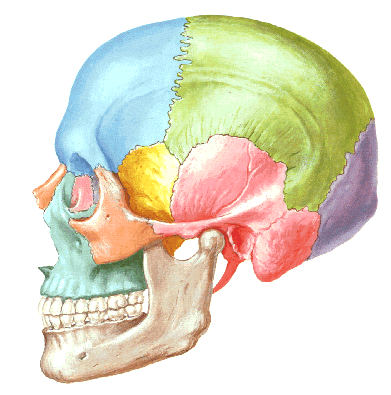 颞窝
颞下窝
额骨
顶骨
翼点
翼点 pterion
额、顶、颞、蝶骨会合处呈H形的缝
颞骨
蝶骨
枕骨
上颌骨
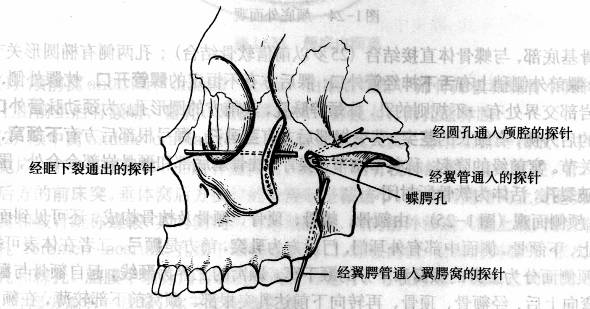 颧弓
下颌骨
43
[Speaker Notes: 5．颅侧面观（图1-25）由额骨、蝶骨、顶骨、颞骨及枕骨构成，还可见到面颅的颧骨和上、下颌骨。侧面中部有外耳门，门后方为乳突，前方是颧弓，二者在体表均可摸到。颧弓将颅侧面分为上方的颞窝和下方的颞下窝。颞窝的上界为颞线，起自额骨与颧骨相接处，弯向上后，经额骨、顶骨、再转向下前达乳突根部。颞窝前下部较薄，额、顶、颞、蝶骨会合处多数人成H形的缝，此处最为薄弱，称翼点pterion。其内面有脑膜中动脉前支通过（常有血管沟），临床X线检查及手术中应注意。
   图1-25 颅侧面观颞下窝infratemporal  fossa：是上颌体和颧骨后方的不规则间隙。容纳咀嚼肌和血管神经等，向上与颞窝通连。窝前壁为上颌体和颧骨，内侧壁为翼突外侧板，外侧壁为下颌支；下壁与后壁空缺。此窝向上借卵圆孔和棘孔与颅中窝相通，向前借眶下裂通眶，向内侧借上颌骨与蝶骨翼突之间的翼上颌裂通翼腭窝。
翼腭窝pterygopalatine  fossa  （图1-26）：为上颌体、蝶骨翼突和腭骨之间的狭窄间隙，深藏于颞下窝内侧，内有神经血管经过。此窝向外通颞下窝，向前借眶下裂通眶，向内借腭骨与蝶骨围成的蝶腭孔通鼻腔，向后借圆孔通颅中窝，借翼管通颅底外面，向下移行于腭大管，继经腭大孔通口腔。]
4. 颅底外面观
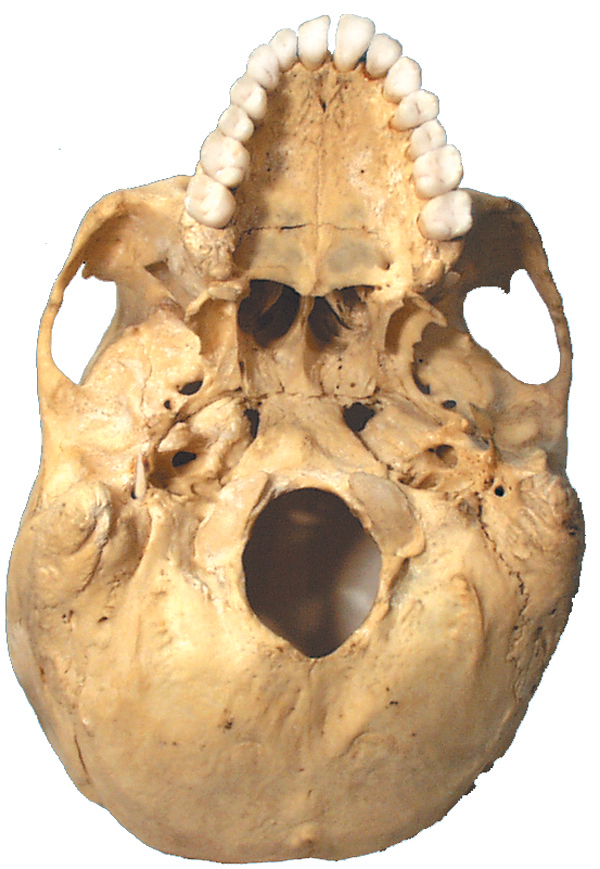 切牙孔
腭骨、枕骨大孔、枕外隆凸、枕髁、颈动脉管外口、颈静脉孔、茎突、茎乳孔、下颌窝、关节结节、破裂孔
上颌骨
腭骨
（水平板）
翼突
犁骨
卵圆孔
关节结节
棘孔
下颌窝
茎突
颈动脉管外口
枕骨大孔
枕髁
枕外隆凸
44
[Speaker Notes: 4．颅底外面观（图1-24）颅底外面高低不平，神经血管通过的孔裂甚多。由前向后可见：由两侧牙槽突合成的牙槽弓和由上颌骨腭突与腭骨水平板构成的骨腭。骨腭正中有腭中缝，其前端有切牙孔，通切牙管；近后缘两侧有腭大孔。骨腭上方被鼻中隔后缘（犁骨）分成左右两半的是鼻后孔。鼻后孔两侧的垂直骨板，即翼突内侧板。翼突外侧板根部后外方，可见较大的卵圆孔和较小的棘孔。鼻后孔后方中央可见枕骨大孔，后者前方为枕骨基底部，与蝶骨体直接结合（25岁以前借软骨结合）；枕骨大孔两侧有椭圆形关节面，称枕髁，髁前外侧稍上有舌下神经管外口；髁后方有不恒定的髁管开口。枕髁外侧，枕骨与颞骨岩部交界处有一不规则的孔，称颈静脉孔，其前方的圆形孔，为颈动脉管外口。颈静脉孔的后外侧，有细长的茎突，茎突根部后方有茎乳孔。颧弓根部后方有下颌窝，与下颌头相关节。窝前缘的隆起，称关节结节。蝶骨、枕骨基底部和颞骨岩部会合处，围成不规则的破裂孔，为软骨所封闭。]
5．颅底内面观
鸡冠
颅前窝、颅中窝、颅后窝
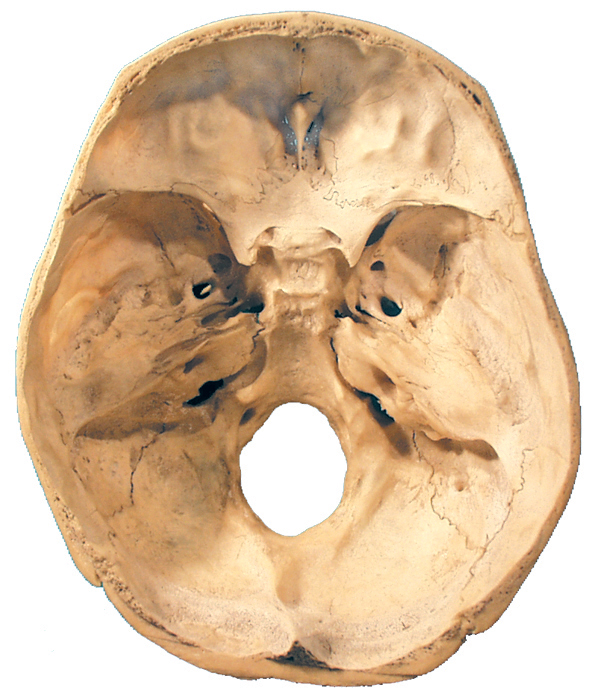 筛孔
筛板
（1）颅前窝
（2）颅中窝
眶上裂
视神经管
鸡冠
筛板
筛孔
垂体窝
视神经管
眶上裂
圆孔
卵圆孔
棘孔
颈动脉管内口
圆孔
垂体窝
卵圆孔
棘孔
舌下神经管
内耳门
（3）颅后窝
颈静脉孔
枕骨大孔
舌下神经管
颈静脉孔
内耳门
枕内隆凸
枕骨大孔
45
[Speaker Notes: 3．颅内面观（图1-23） 颅盖内面凹陷，有许多与脑沟回对应的压迹与骨嵴。两侧有树枝状动脉沟，是脑膜中动脉及其分支的压迹。正中线上有一条浅沟为上矢状窦沟，沟两侧有许多颗粒小凹，为蛛网膜粒的压迹。
  图1-23颅底内面观                      
颅底内面高低不平，呈阶梯状的窝，分别称颅前、中、后窝。窝中有很多孔、裂，大都与颅底外面相通。
（1）颅前窝anterior  cranial  fossa：由额骨眶部、筛骨筛板和蝶骨小翼围成。正中线上由前至后，有额嵴、盲孔、鸡冠等结构。筛板上有筛孔通鼻腔。
（2）颅中窝middle  cranial  fossa：．由蝶骨体及大翼、颞骨岩部等围成。中间狭窄，两侧宽广。中央是蝶骨体，上面有垂体窝，窝前外侧有视神经管，通入眶，管口外侧有突向后方的前床突。垂体窝前方圆形的骨隆起称鞍结节，后方横位的骨隆起是鞍背。鞍背两侧角向上突起为后床突。垂体窝和鞍背统称蝶鞍，其两侧浅沟为颈动脉沟，沟向前外侧几达眶上裂，沟后端有孔称破裂孔 foramen lacerum，孔的后外侧壁有颈动脉管内口。蝶鞍两侧，由前内向后外，依次有圆孔、卵圆孔和棘孔。脑膜中动脉沟自棘孔向外上方走行。弓状隆起的前下方较薄的骨板为鼓室盖，颞骨岩部尖端前面有三叉神经压迹。]
二、躯干骨
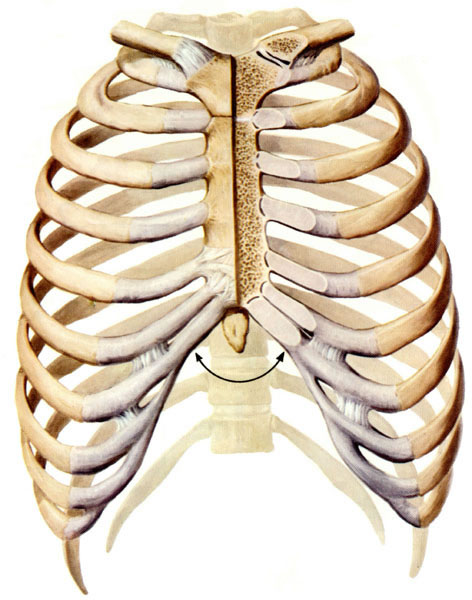 组成：
椎骨    24
骶骨      1
尾骨      1
胸骨      1
肋骨    12  对
46
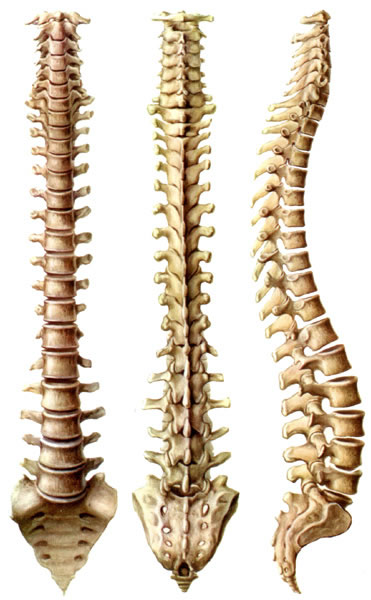 椎 骨
颈椎
颈曲
颈椎     7 
胸椎   12
腰椎     5
骶椎     1（5）
尾椎     1（3-4）
胸椎
胸曲
腰椎
腰曲
骶曲
前面观：自第2颈椎到第2骶椎，自上而下逐渐加宽（原因：承重）
后面观：颈椎棘突短、分叉；胸椎棘突细长，斜向后下，叠瓦状
侧面观：4个生理弯曲
47
椎骨的基本形态：
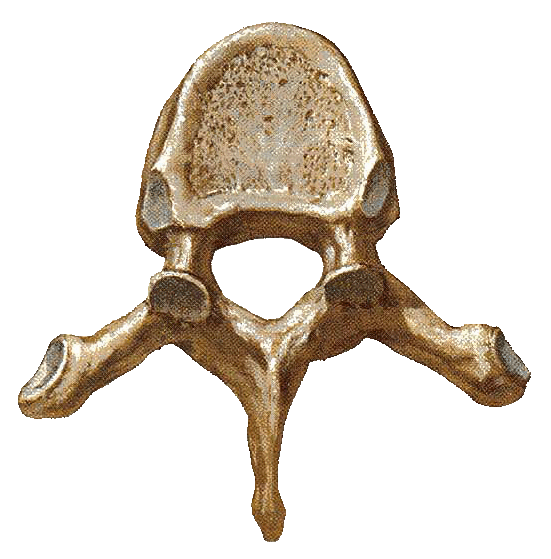 椎体
椎体
椎弓
     椎弓根: 椎上、下切迹 
   椎弓板

                      棘   突 (1)
突起(7 )       横   突 (2)
                      上关节突(2)
                      下关节突(2)
椎弓根
椎弓板
上关节突
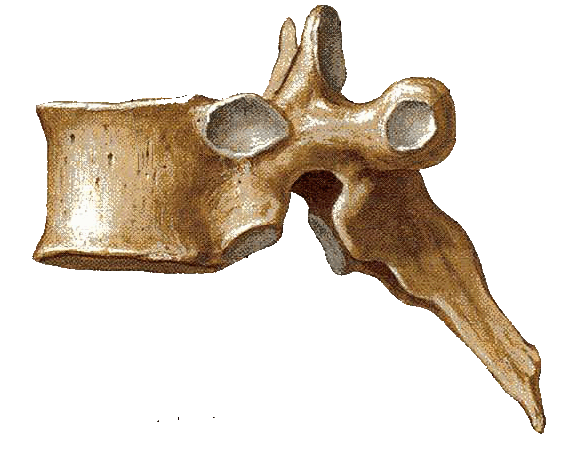 横突
棘突
椎   孔   椎管
 椎间孔
下关节突
48
各部椎骨主要特征
颈 椎
　
 椎体小     椎孔大
  横突孔
  棘突末端分叉
  关节突关节面水平位
横突孔
49
寰 椎 (第一颈椎)
         无椎体、棘突、关节突
       组成：前弓、后弓、侧块、齿突凹
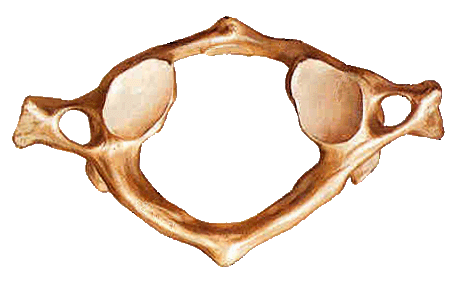 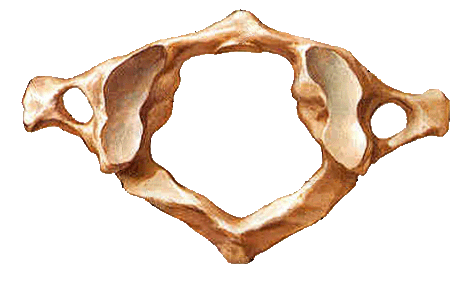 前弓
后弓
枢  椎 (第二颈椎)
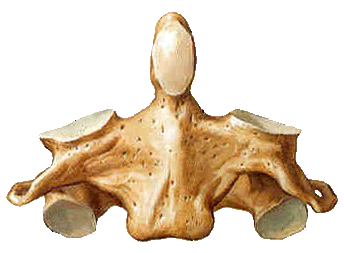 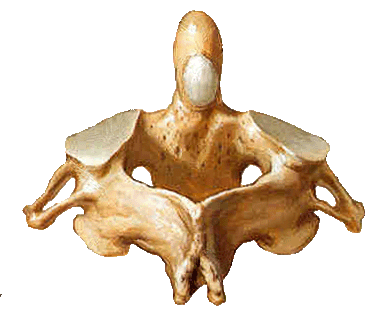 齿   突
50
寰枢关节
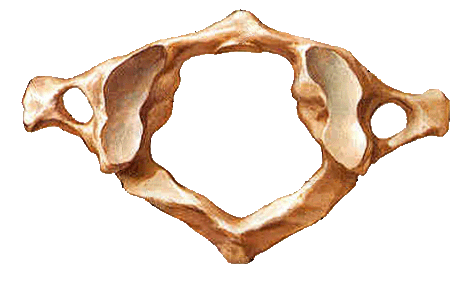 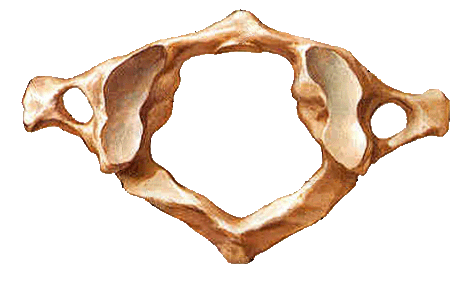 寰 椎
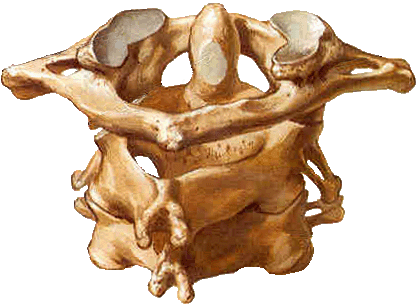 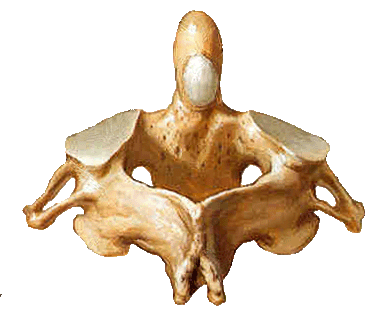 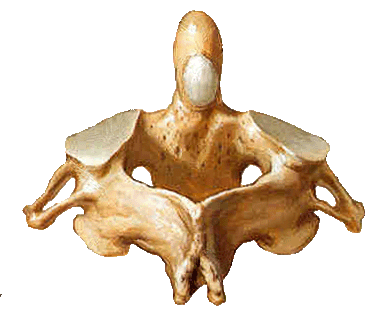 齿突
枢 椎
51
隆 椎  (第七颈椎)

  棘突特长，末端不分叉

   计数标志
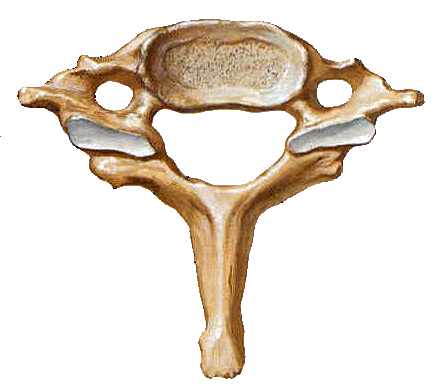 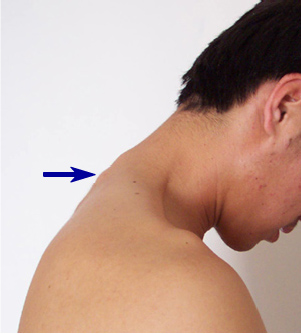 52
胸 椎
(椎体)肋凹—与肋头相关节。   
横突肋凹—与肋结节相关节。
棘突较长，向后下方倾斜，
呈叠瓦状排列
关节突关节面冠状位
上肋凹
横突肋凹
下肋凹
53
腰 椎
　
椎体大椎孔小
棘突水平伸向后，宽而短，间隙宽
可作腰椎穿刺术
关节突关节面矢状位
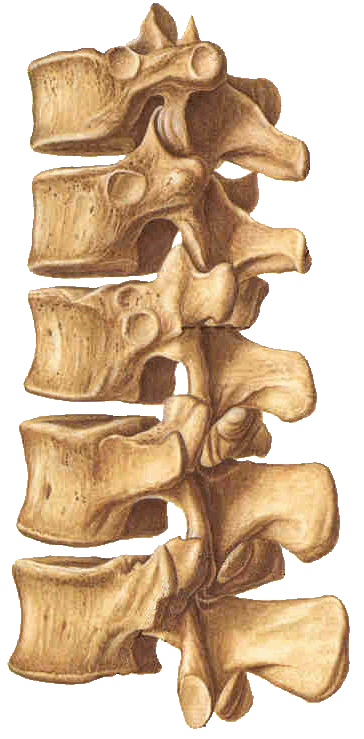 54
骶骨和尾骨
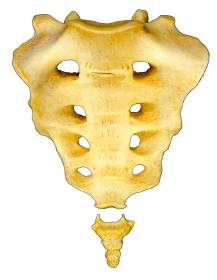 岬
岬   
骶前孔
骶后孔
骶管
骶角   
骶管裂孔
骶骨
骶前孔
尾骨
骶管
上关节突
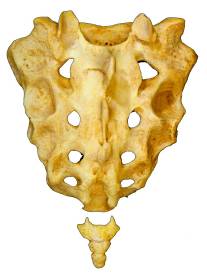 耳状面
骶后孔
骶管裂孔
骶角
尾骨
由3～4块退化的尾椎长合而成
尾骨
55
2. 胸 骨
胸骨柄
 ３部分　胸骨体
　　　　 剑　突
胸骨角
56
3. 肋
1
肋骨　　
   肋 　
　　　肋软骨　
　　　　　


     真肋 (1-7)
　 假肋 (8-10)
  	 浮肋  (11-12)
2
3
4
5
6
7
8
9
10
57
肋弓
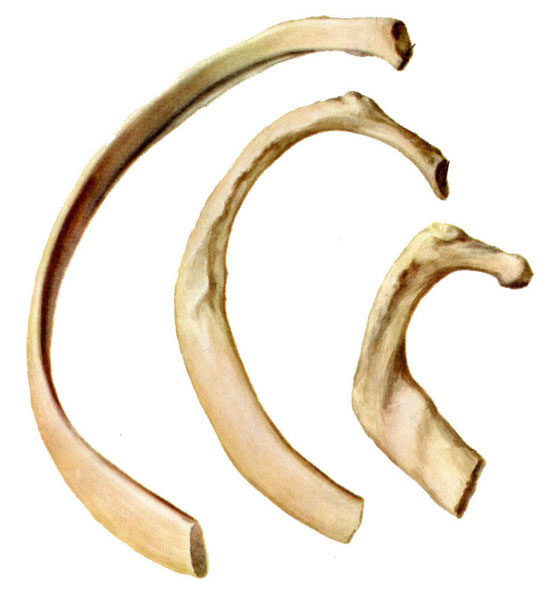 肋体
肋结节
肋沟
肋颈
肋头
锁骨下动脉沟
前斜角肌结节
锁骨下静脉沟
第七肋骨
第二肋骨
第一肋骨
58
胸廓的全貌
胸廓的形态：
前后较扁，前壁短，后壁长，
两侧肋弓夹角为胸骨下角

肋间隙序数及活体判定：
心尖位置第5肋间隙，
胸骨角平第2肋

胸廓与呼吸运动：
吸气时各径均增大
59
[Speaker Notes: 胸廓的形态：
前后较扁，前壁短，后壁长。两侧肋弓夹角为肋下角

   肋间隙序数及活体判定：
       心尖位置第5肋间隙，
       胸骨角平第2肋

   胸廓与呼吸运动：吸气时各径均增大]
相关临床病例
鸡 胸
漏 斗 胸
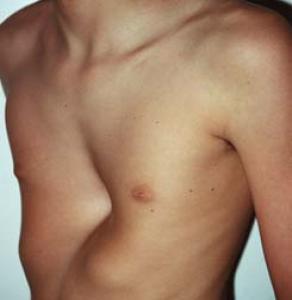 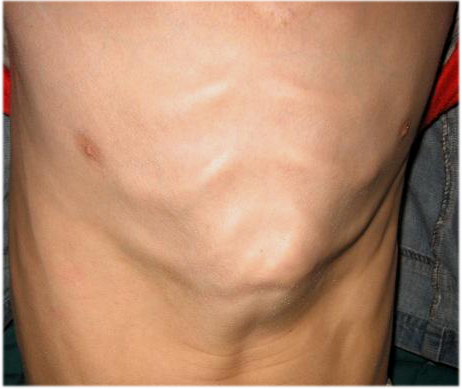 60
[Speaker Notes: 胸骨向前隆起称之为鸡胸，是一种常见的胸廓畸形，一般认为与漏斗胸畸形一样与遗传有关，多数人认为是肋骨和肋软骨过度生长造成的，胸骨的畸形是继发于肋骨畸形的。
漏斗胸是小儿常见的胸廓发育畸形之一，是一种胸前壁的凹陷畸形，状如漏斗。鸡胸是小儿患佝偻病时，在胸部出现的骨骼畸形。佝偻病俗称软骨病，是婴儿幼儿时期常见的一种慢性营养不良性疾病，是由于体内维生素D不足引起钙、磷代谢失常]
三、上肢骨
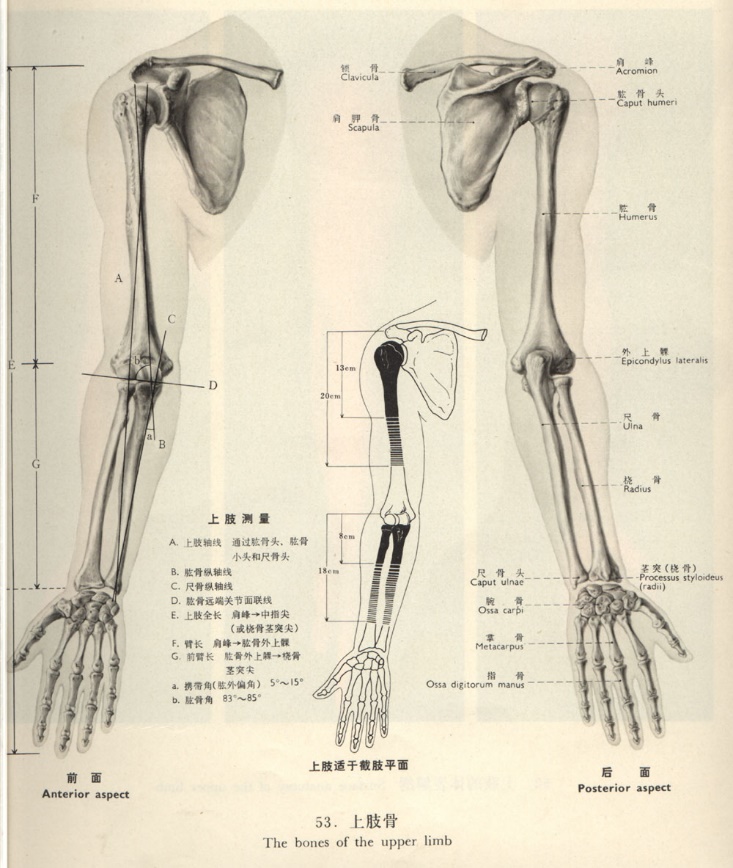 61
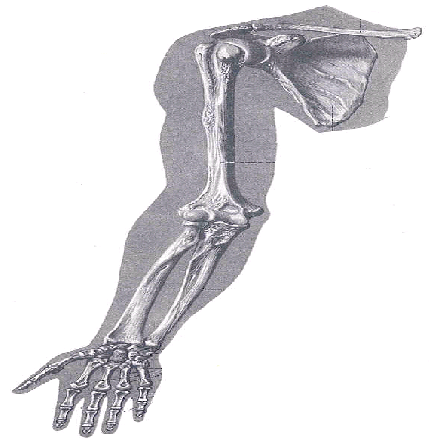 锁骨
上肢骨
肩胛骨
上肢带骨
自由上肢骨
肱骨
尺骨
桡骨
手骨
62
1. 上肢带骨
锁骨
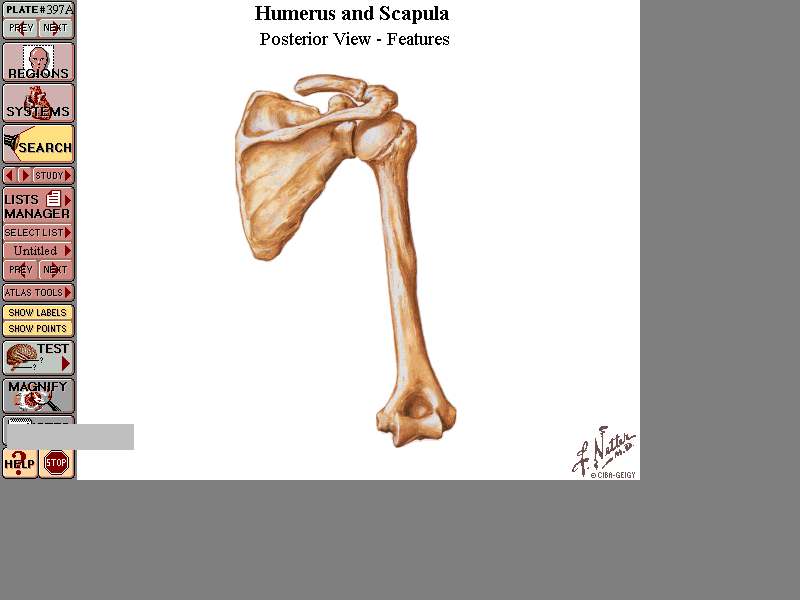 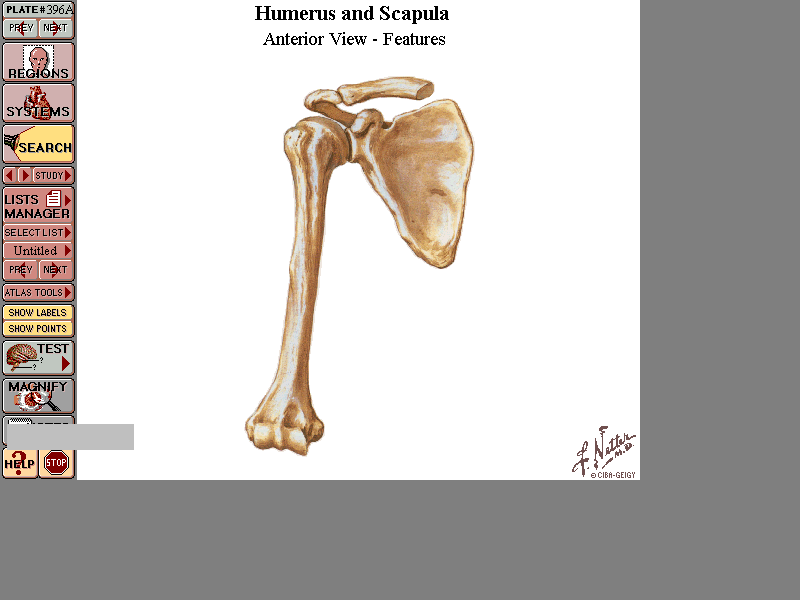 肩胛骨
63
外侧1/3凸向后
内侧2/3凸向前
上面光滑
锁骨
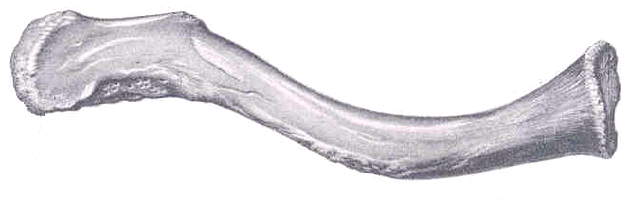 胸骨端
肩峰端
中外1/3交界处
较细，易骨折
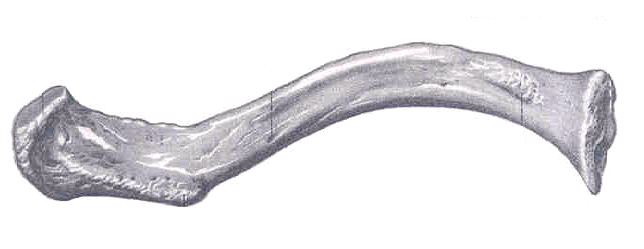 下面粗糙
64
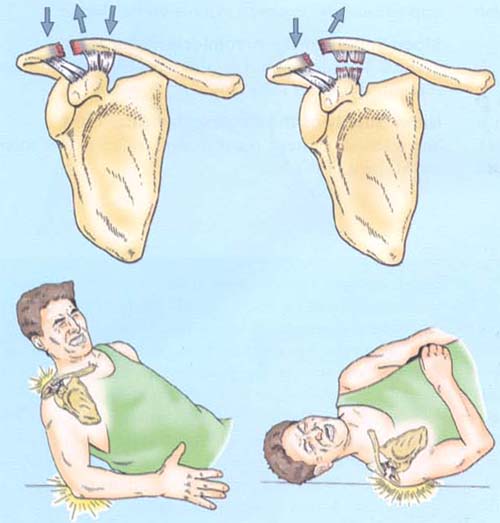 65
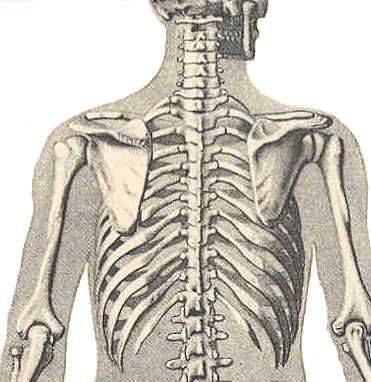 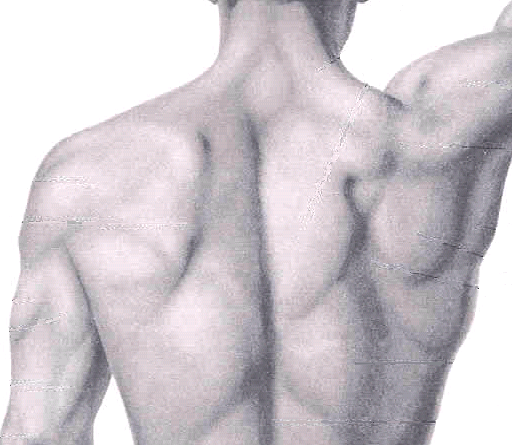 上角平第2肋
肩胛骨
位于背部外上方
贴于胸廓后面
平第2－7肋
下角平第7肋
66
三角形扁骨
有3角、
3缘、
2面
上缘
上角
上角
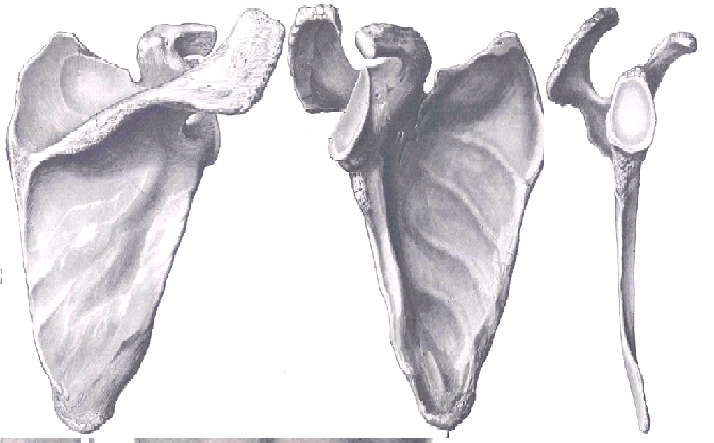 外侧角
内侧缘
外侧缘
下角
后面
前面
外侧缘
67
肩峰
冈上窝
喙突
肩胛切迹
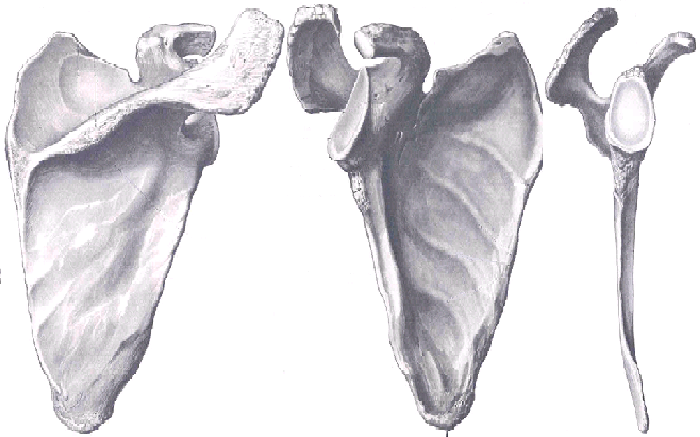 盂上
结节
肩胛下窝
冈下窝
盂下结节
关节盂
肩胛冈
后面
前面
外侧缘
68
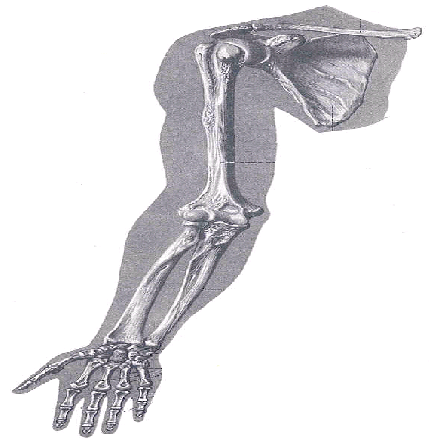 2. 自由上肢骨
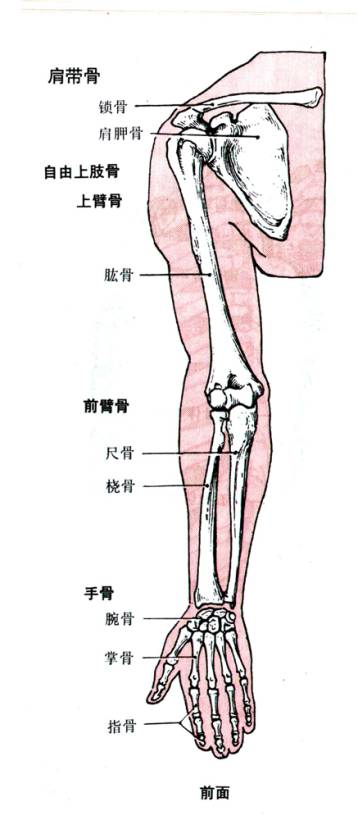 锁骨
肩胛骨
肱骨
尺骨
桡骨
手骨
69
1．肱骨
肱骨头
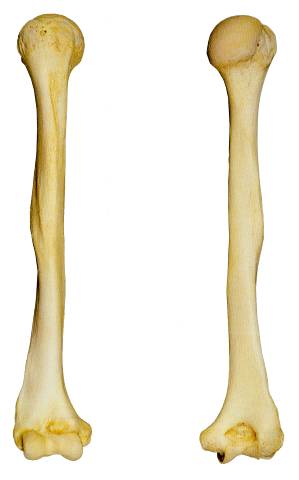 大结节
大结节
小结节
肱骨近端有两个收窄的位置，分别是解剖颈和外科颈。解剖颈是真正意义上的肱骨颈，是在肱骨头下方的一个收窄环。而外科颈，实际上是肱骨近端骨密质和骨松质交界的地方，这个地方是肱骨骨折最易发的部位，所以叫外科颈
解剖颈
外科颈
桡神
经沟
肱骨体
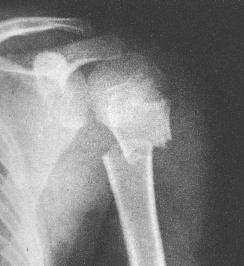 冠突窝
外科颈骨折
外上髁
鹰嘴窝
内上髁
外上髁
肱骨小头
肱骨滑车
尺神经沟
肱骨滑车
70
2．桡骨
鹰嘴
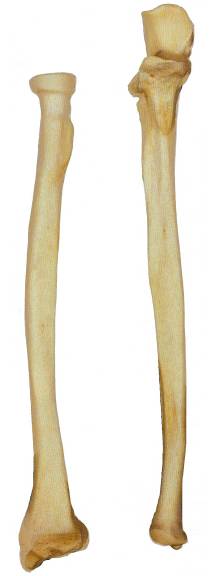 滑车切迹
环状关节面
上端：桡骨头
       桡骨粗隆
 下端：桡骨茎突
       尺切迹
冠突
桡骨头
桡切迹
桡骨颈
尺骨粗隆
桡骨粗隆
尺骨体
桡骨体
3.尺骨
上端：鹰嘴
         滑车切迹
         桡切迹
   下端：尺骨茎突
         尺骨头
尺骨头
尺切迹
茎突
茎突
71
4．手骨
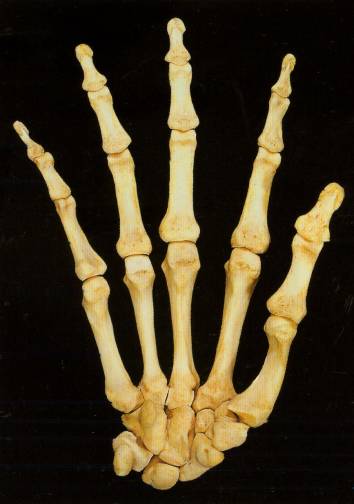 腕骨     8
近侧列：
手舟骨、月骨，三角骨、豌豆骨
远节指骨
中节指骨
指骨粗隆
指骨体
近节指骨
远侧列：
大多角骨、小多角骨、头状骨、钩骨
指骨底
掌骨头
掌骨体
掌骨底
小多角骨
掌骨       5   底、体、头
钩骨
大多角骨
三角骨
头状骨
指骨     14
近、中、远节指骨
豌豆骨
手舟骨
月骨
舟月三角豆  大小头状钩
72
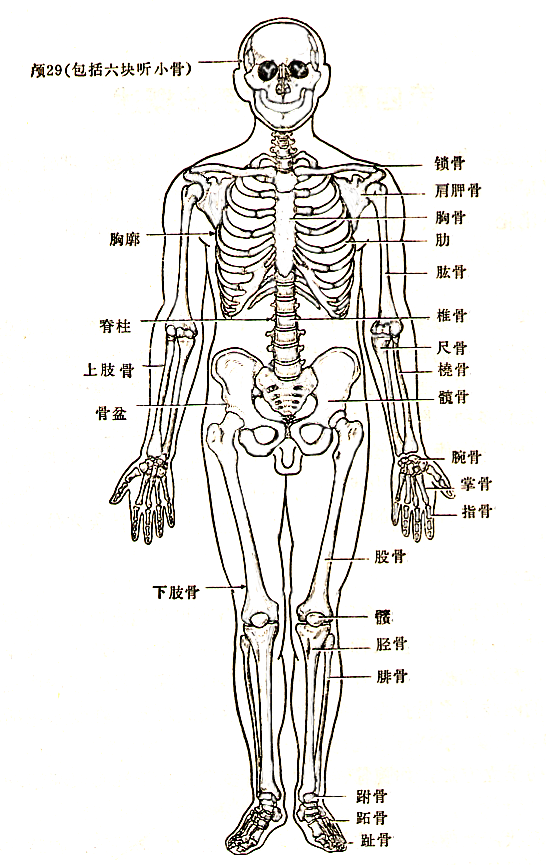 上肢骨性标志
锁骨、肩胛冈        
         肩峰
      肱骨大结节
    肱骨内、外上髁
     桡、尺骨茎突
    舟骨、豌豆骨
          鹰嘴
73
二、全身各骨概述
三、下肢骨
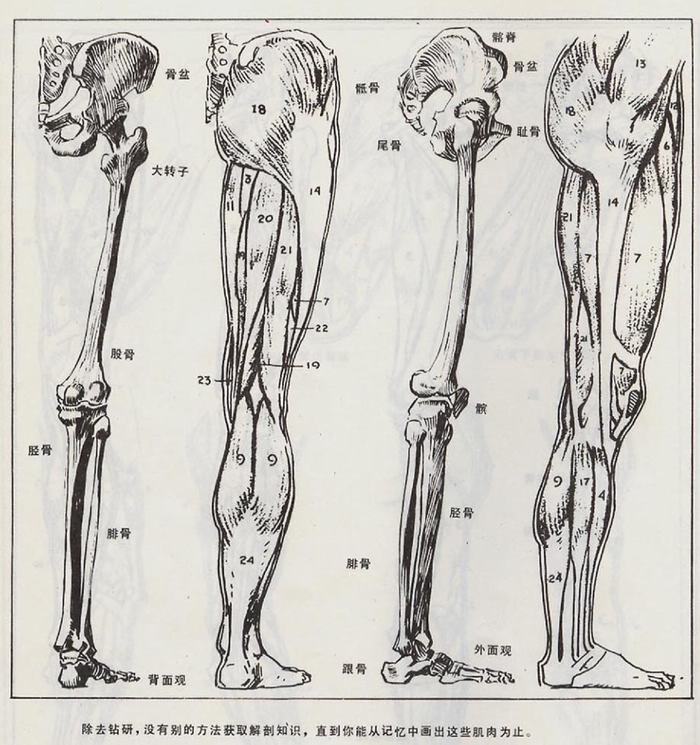 74
1. 下肢带骨
即髋骨，是不规则骨，上部扁阔，中部窄厚，有朝向下外的深窝，称髋臼；下部有一大孔，称闭孔。幼年时，下肢带骨分为髂骨， 坐骨和耻骨以及软骨连接。16岁左右完全融合，成为一个整体，3骨会合于髋臼。左、右髋骨、骶骨、尾骨以及它们之间的骨连接一起构成骨盆。髋骨与股骨构成髋关节
75
⒈髂骨           2.坐骨            3.耻骨
髂嵴
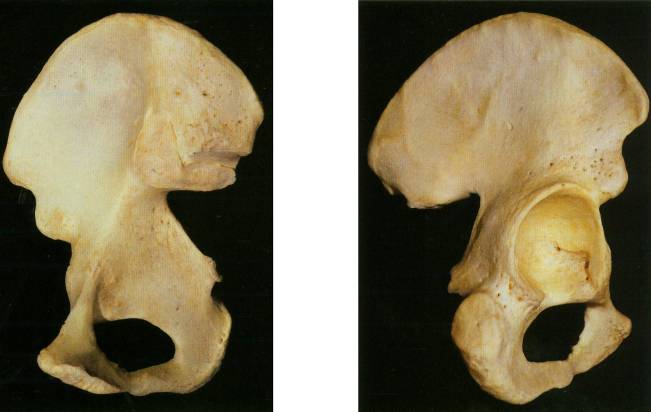 髂嵴
髂窝
髂前上棘
耳状面
髂前上棘
髂前下棘
坐骨
大切迹
弓状线
髋臼窝
坐骨棘
耻骨梳
坐骨
结节
闭孔
耻骨结节
耻骨联合面
76
2. 自由下肢骨
⒈股骨
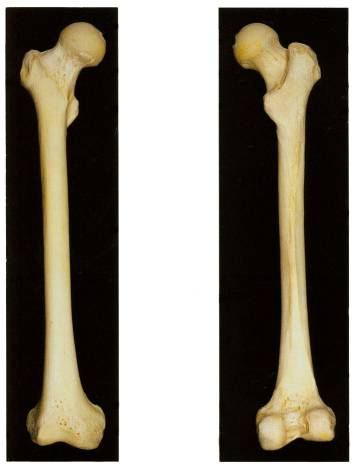 股骨头
大转子
大转子
股骨颈
转子间线
转子间嵴
上端—股骨头
      股骨颈
      大转子
      小转子
           转子间线
           转子间嵴
      臀肌粗隆

下端—内侧髁
      外侧髁
           外上髁
           内上髁
小转子
臀肌粗隆
股骨体
外上髁
外侧髁
内侧髁
髌面
髁间窝
前面观
后面观
77
髌骨
2.髌骨
3.胫骨
外侧髁
腓骨头
内侧髁
上端—内侧髁
      外侧髁
      胫骨粗隆
下端—内踝
腓骨颈
胫骨粗隆
胫骨体
4.腓骨
上端—腓骨头
      腓骨颈
下端—外踝
内踝
外踝
78
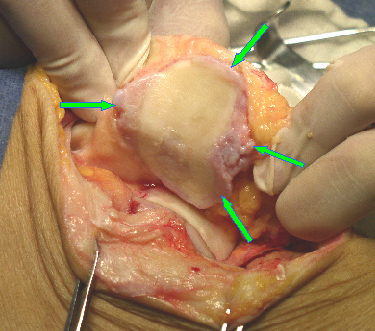 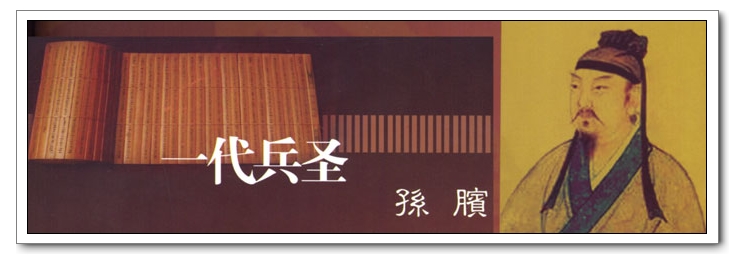 79
5.足骨
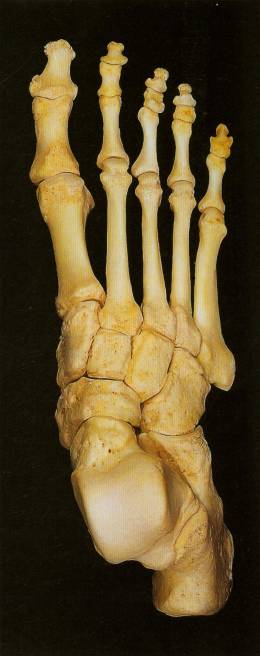 远节趾骨
(1)跗骨    7
近节趾骨
距骨
跟骨
足舟骨
骰骨
内侧楔骨
中间楔骨
外侧楔骨
中节趾骨
跖骨头
跖骨体
跖骨底
外侧楔骨
内侧楔骨
中间楔骨
骰骨
足舟骨
(2)跖骨      5
(3)趾骨    14
距骨
距上跟下近侧列，舟骨一块中间列
楔1楔子2和楔3，还有骰骨在外侧
跟骨
80
下肢骨骨性标志
髂嵴
髂前上棘
髂结节     
坐骨结节
耻骨结节 
大转子
股骨内上髁
股骨外上髁
髌骨
腓骨头            
跟结节
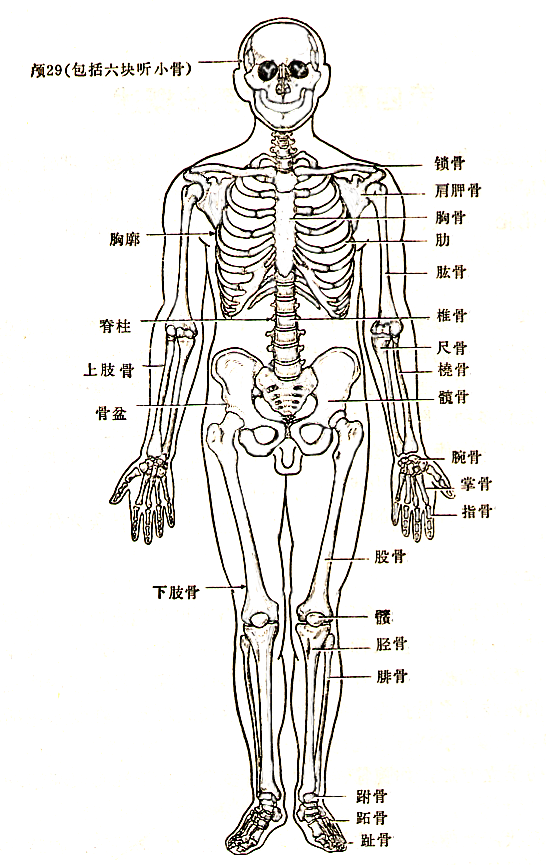 胫骨粗隆
内踝
外踝
81
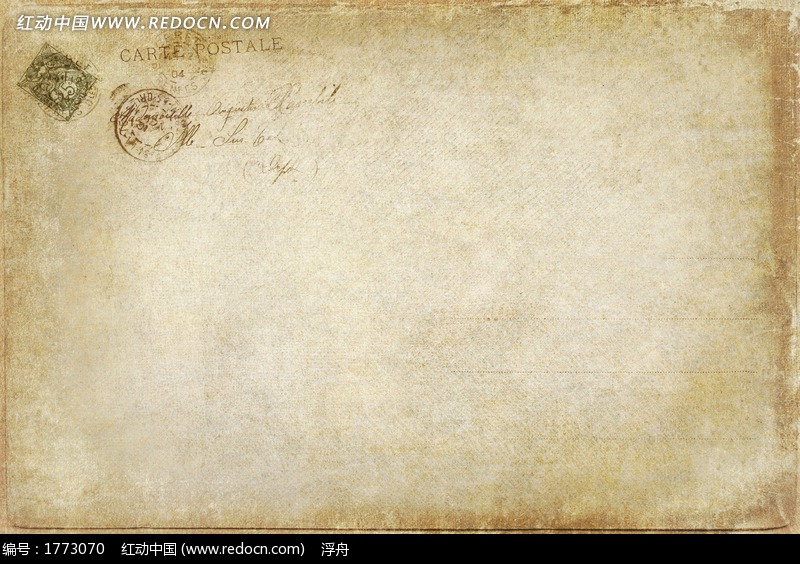 1.试述骨的形态分类和基本构造
2.骨有哪些表面标志？试着在自己四肢摸到：
肩胛骨下角、肩峰、锁骨、肱骨内、
外上髁、桡骨茎突、尺骨鹰嘴
82
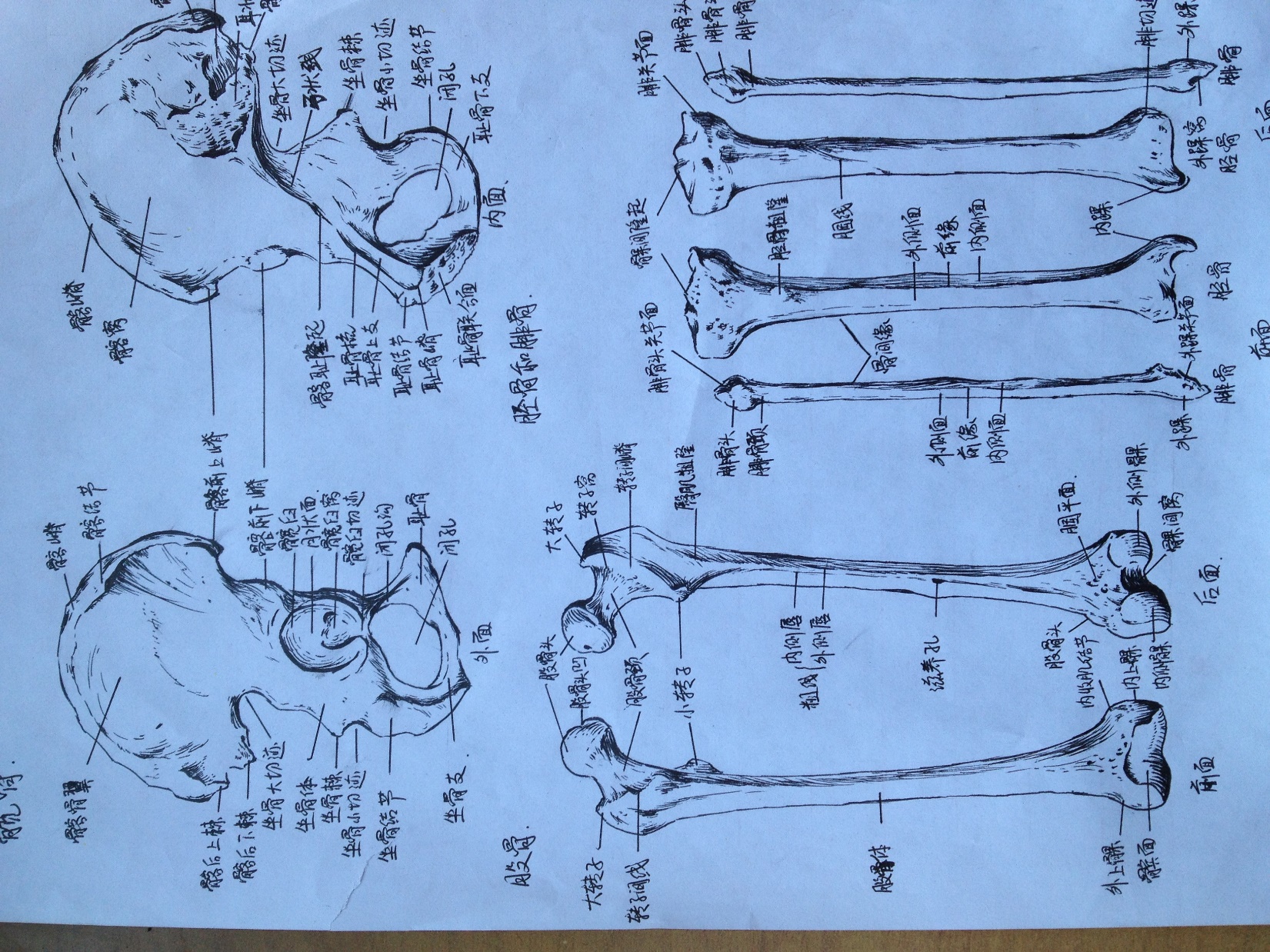 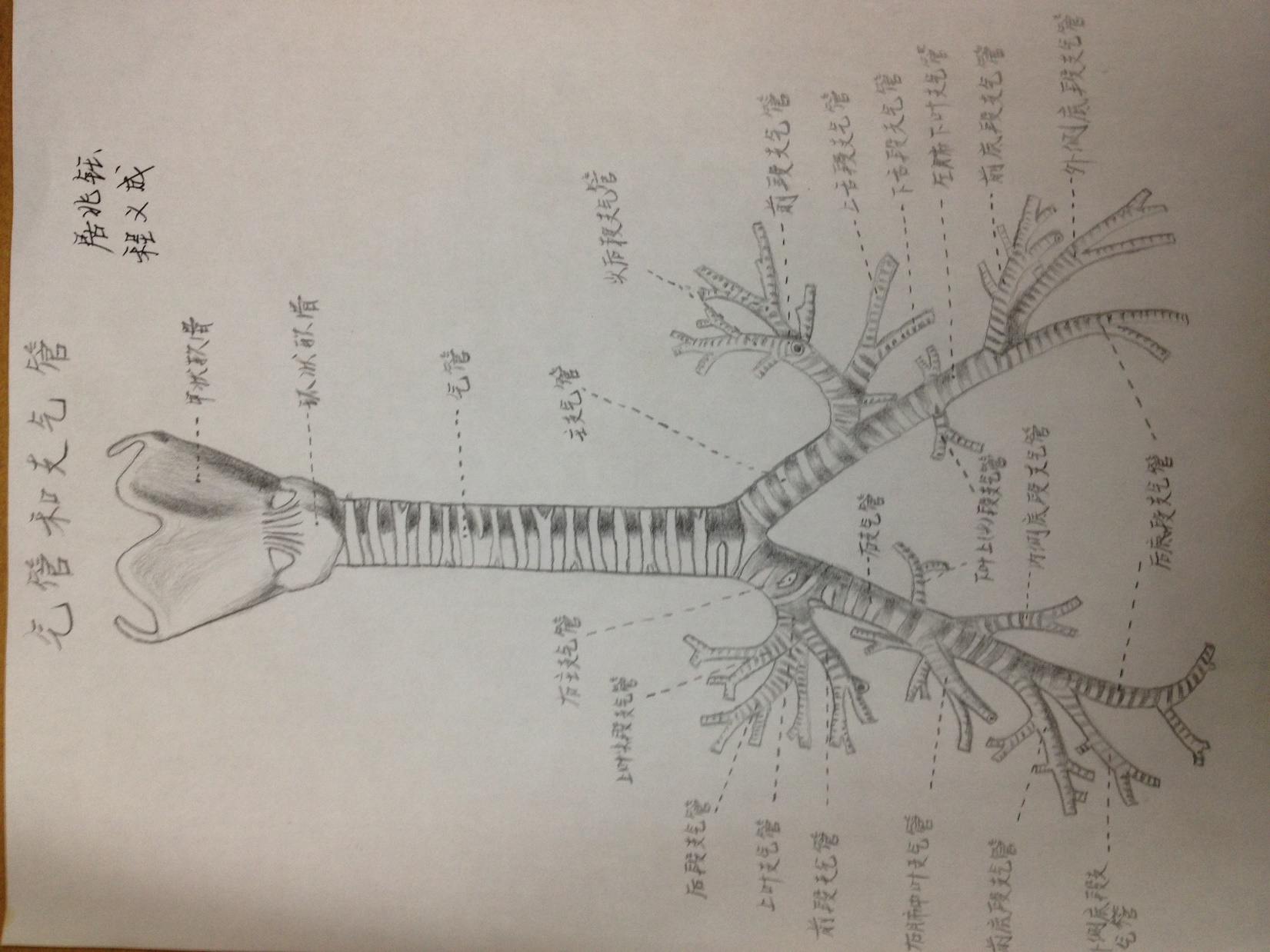 83
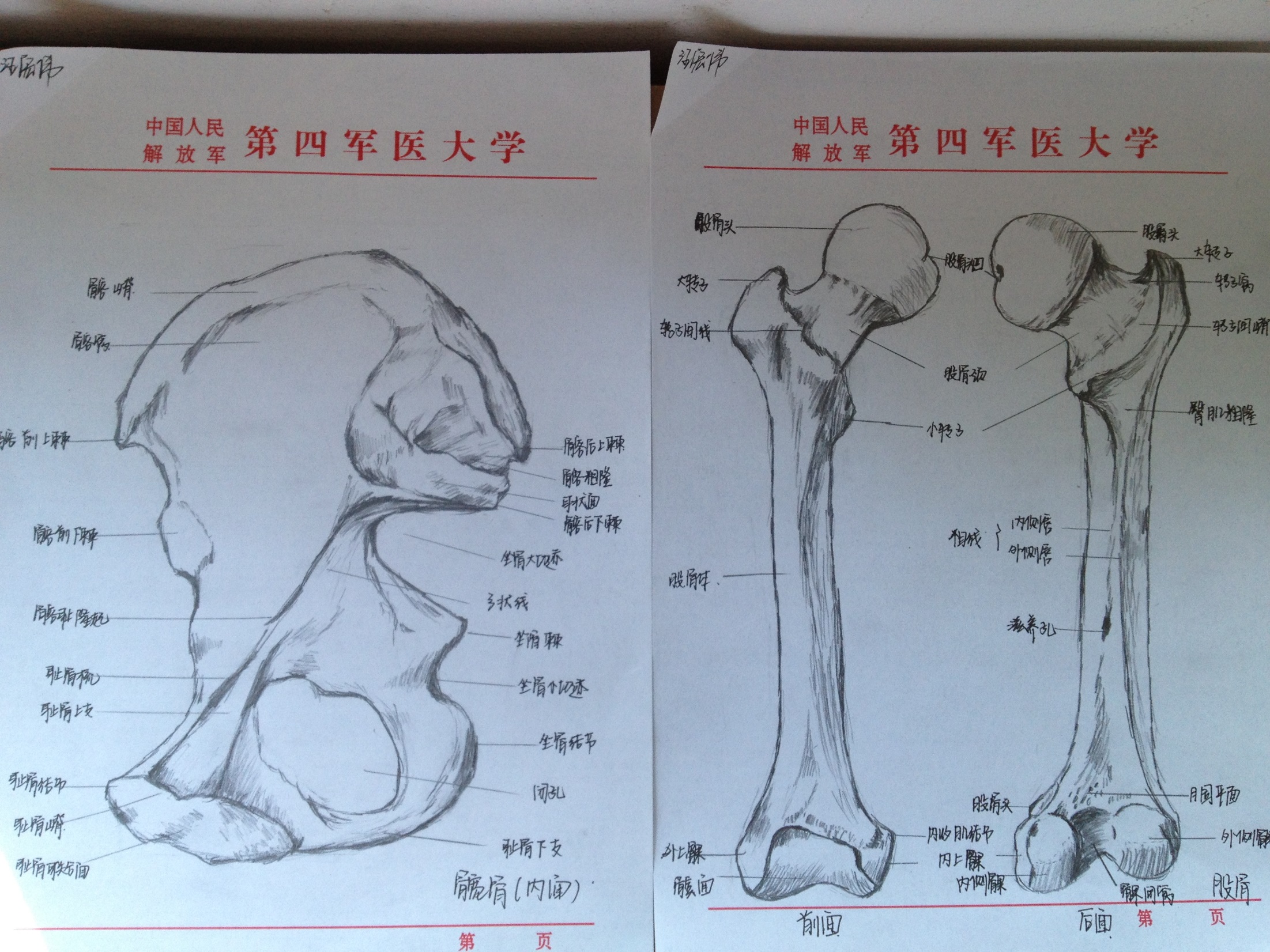 84